Đáp CaSau Chúa Nhật V Mùa Chay
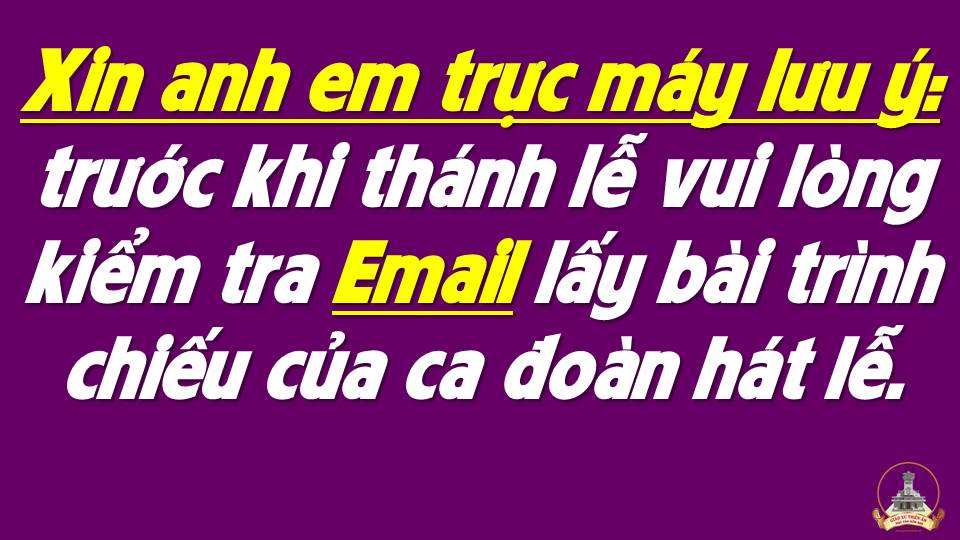 Thứ HaiSau Chúa Nhật VMùa Chay
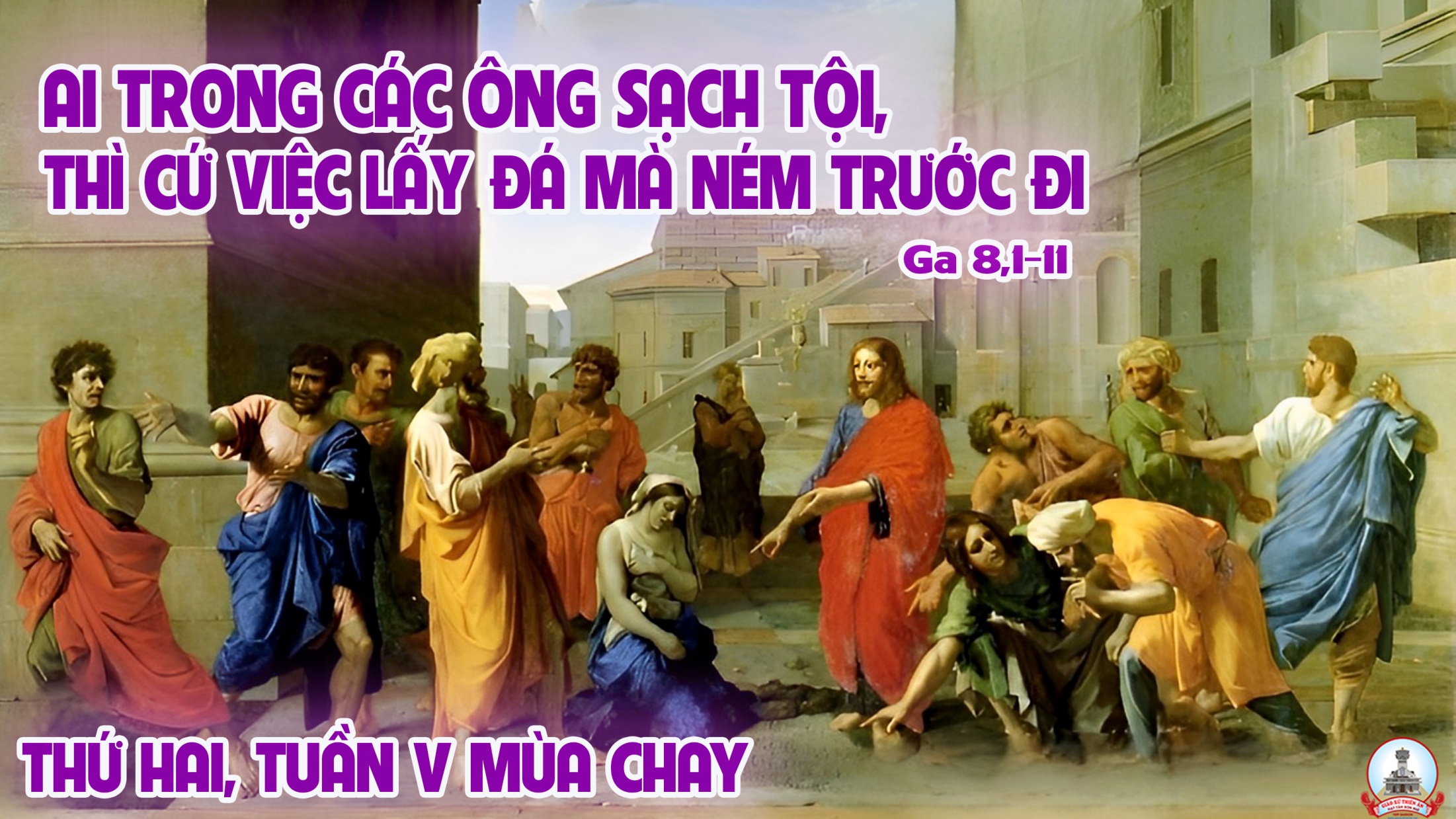 Lạy Chúa, dầu qua thung lũng âm u con sợ gì nguy khốn, vì có chúa ở cùng.
Đáp Ca:
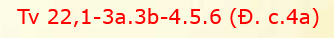 Đức Chúa phán: Ta chẳng vui gì khi kẻ gian ác phải chết, nhung vui khi nó thay đổi đường lối để sống.
Tung Hô Tin Mừng:
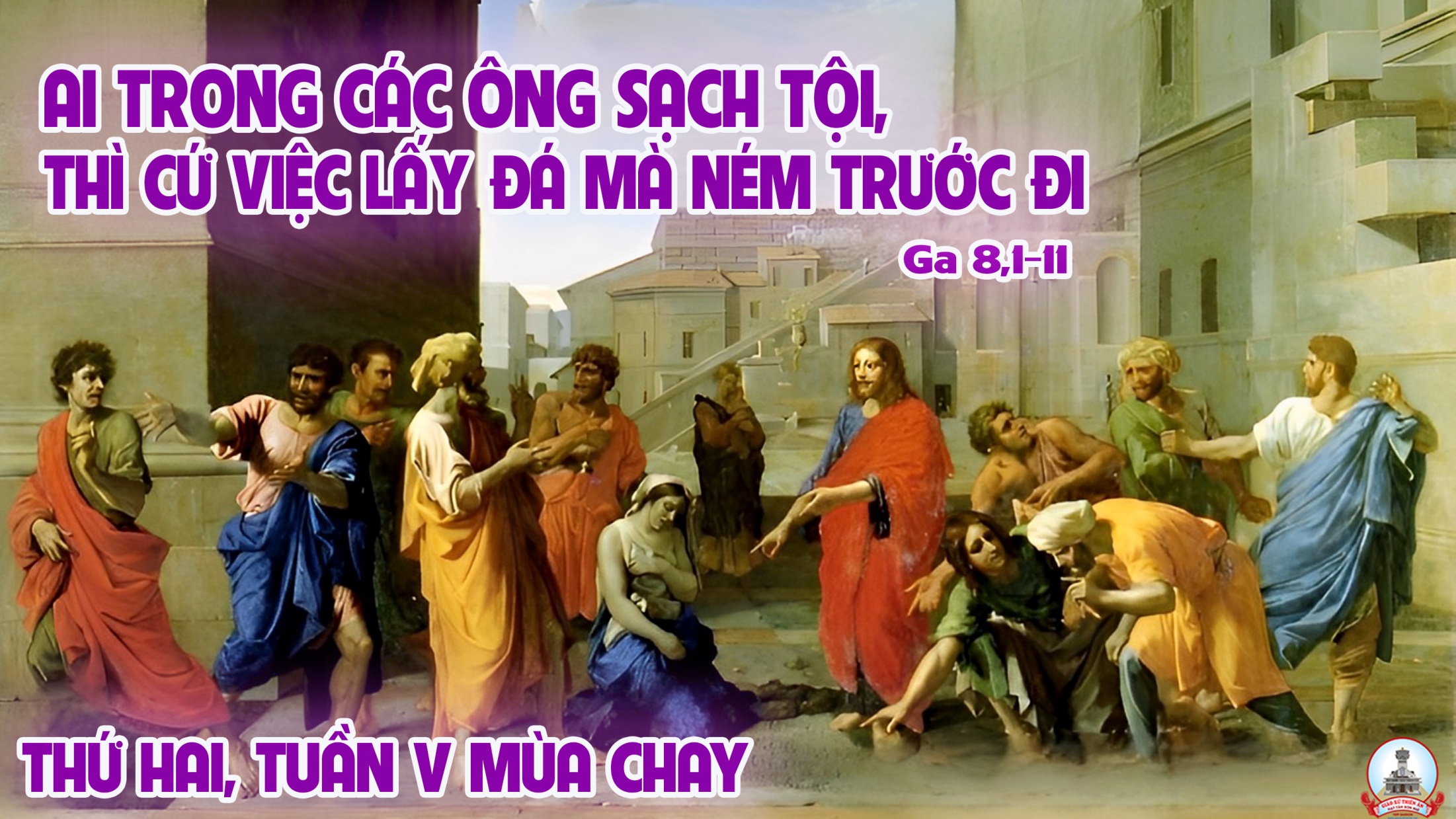 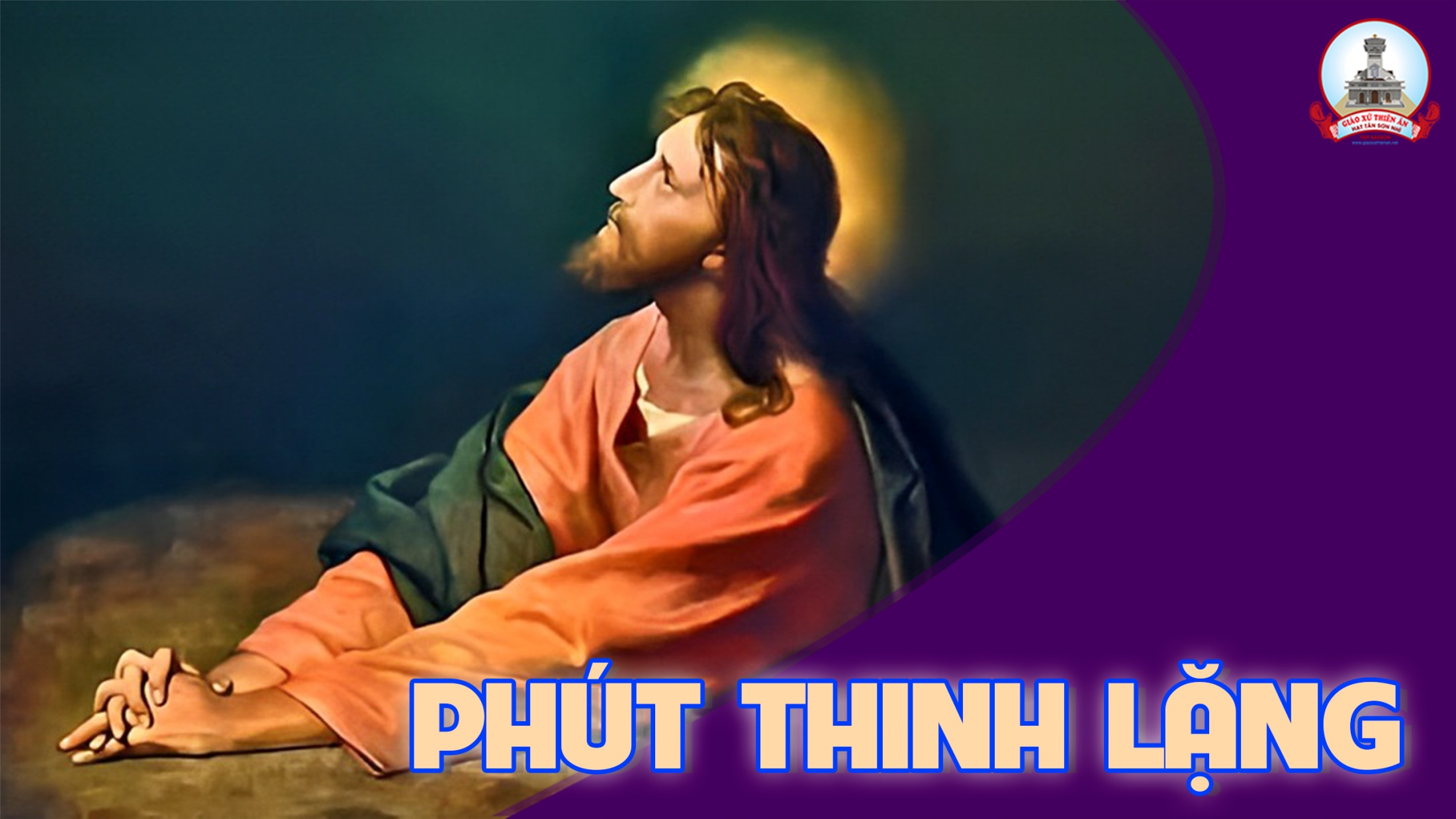 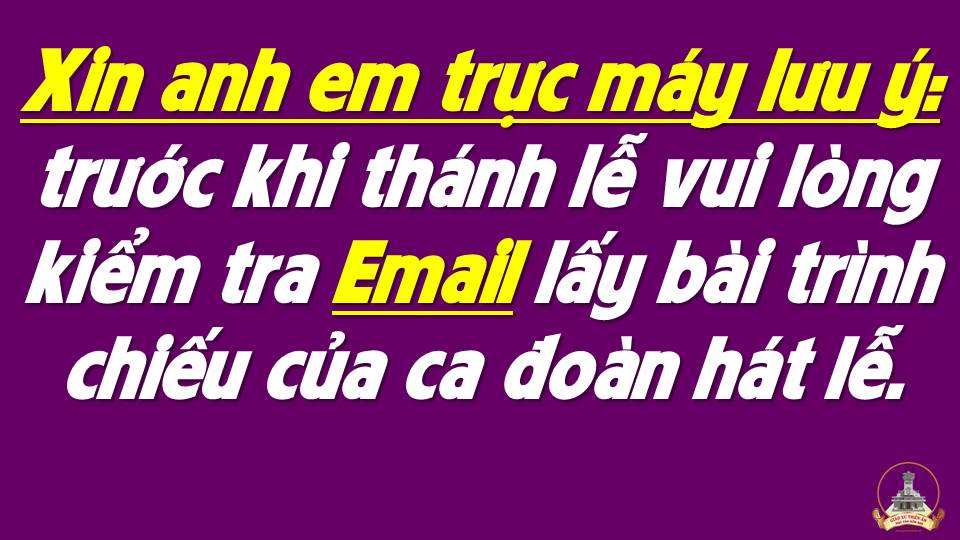 Thứ Ba Ngày 19 tháng 03Sau Chúa Nhật V Mùa ChayThánh Giuse Bạn Trăm NămĐức MariaLễ Trọng( Sách bài đọc quyển 1 trang 717 )
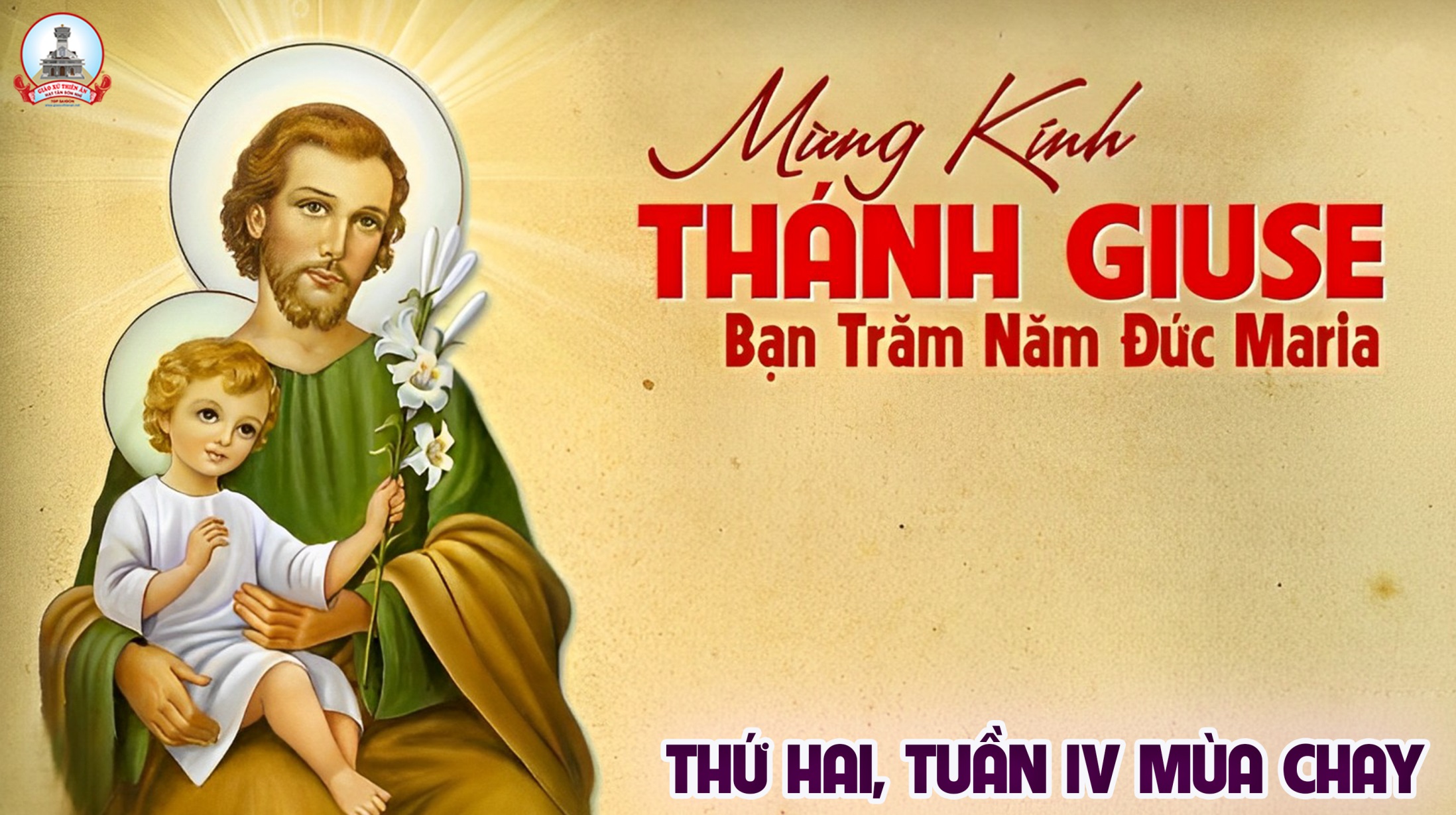 Dòng dõi Người sẽ trường tồn vạn kỷ.
Đáp Ca:
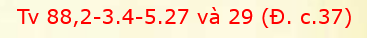 Lạy Chúa, phúc thay người ở trong thánh điện họ luôn luôn được hát mừng Ngài.
Tung Hô Tin Mừng:
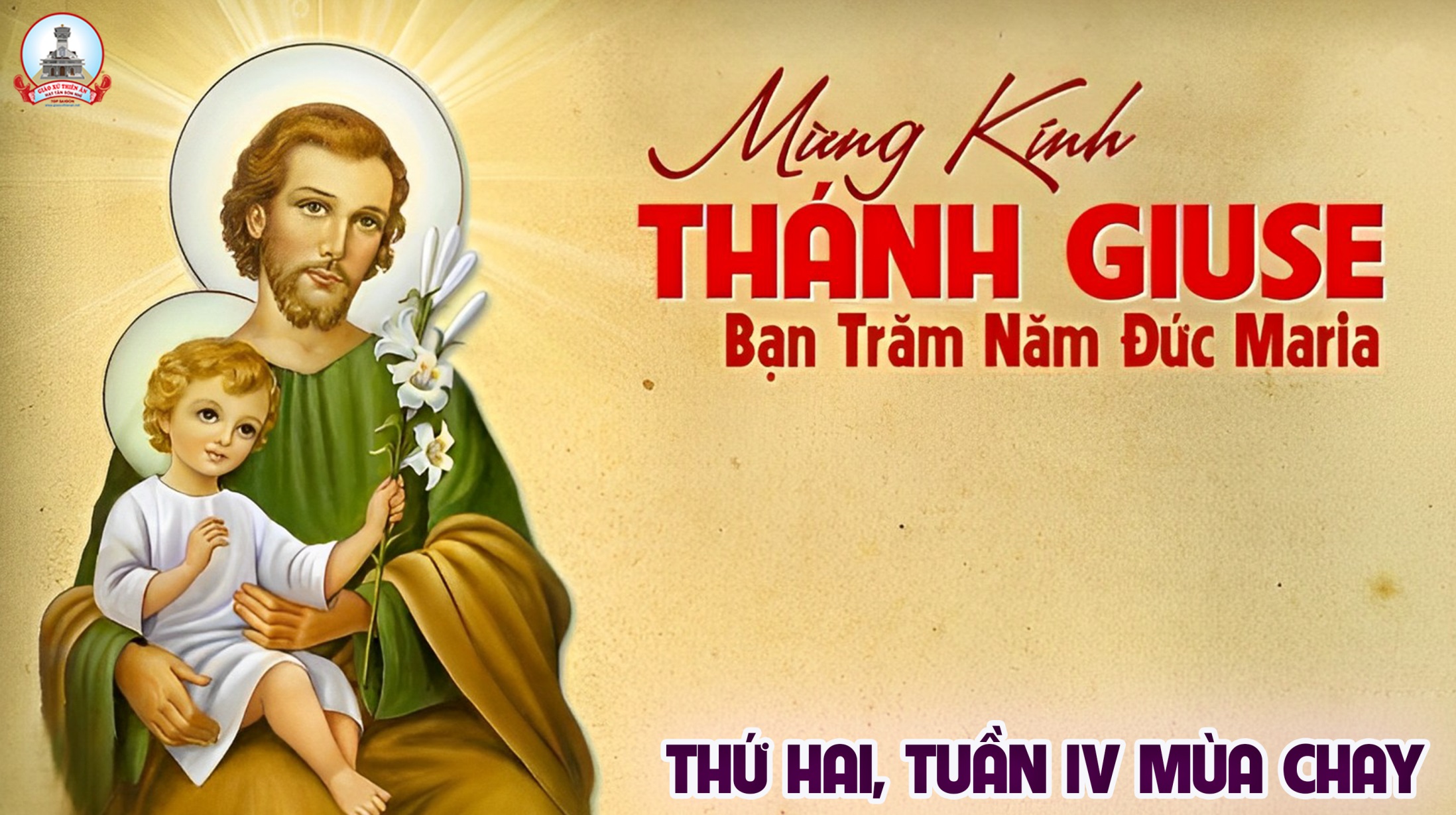 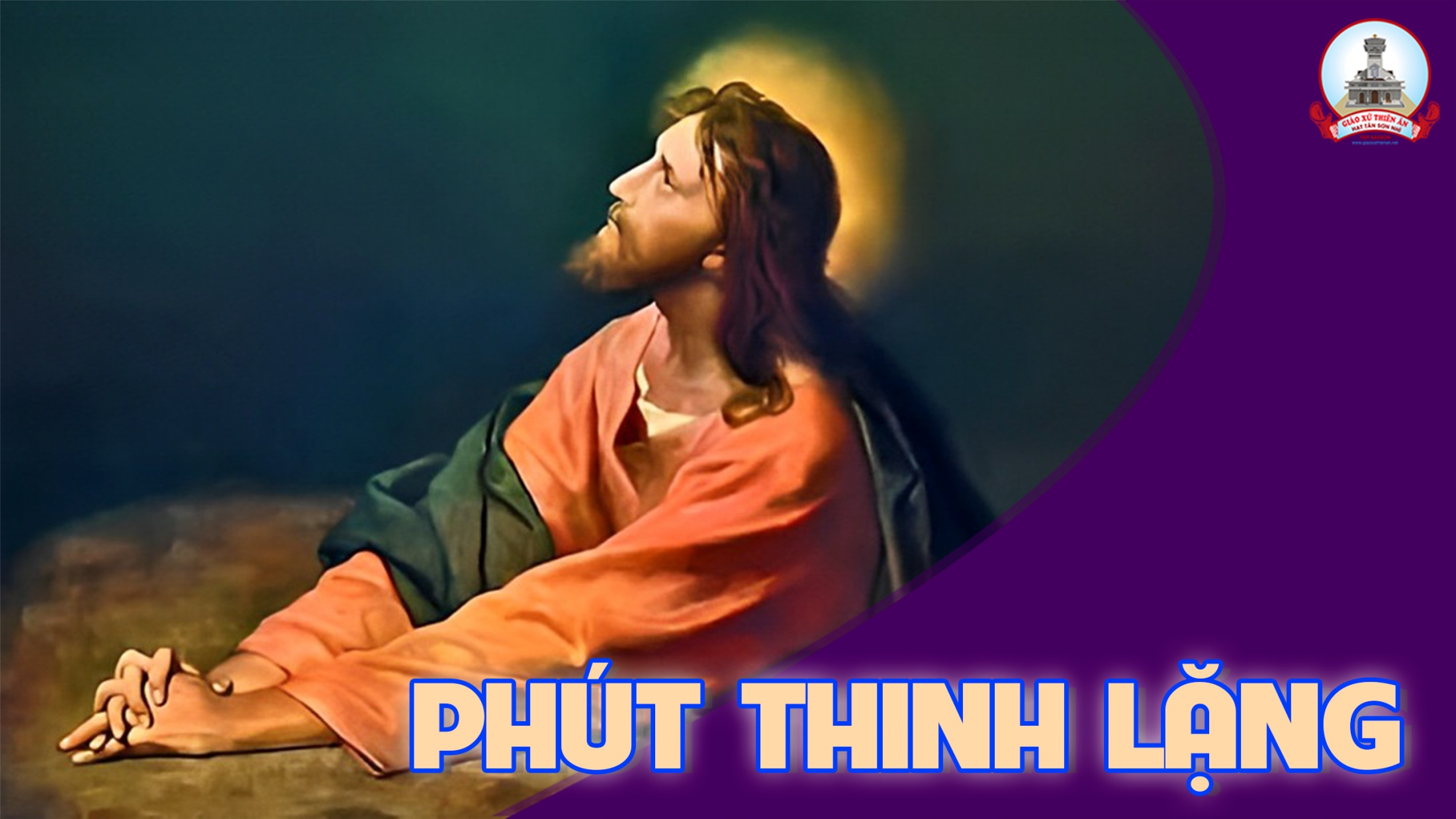 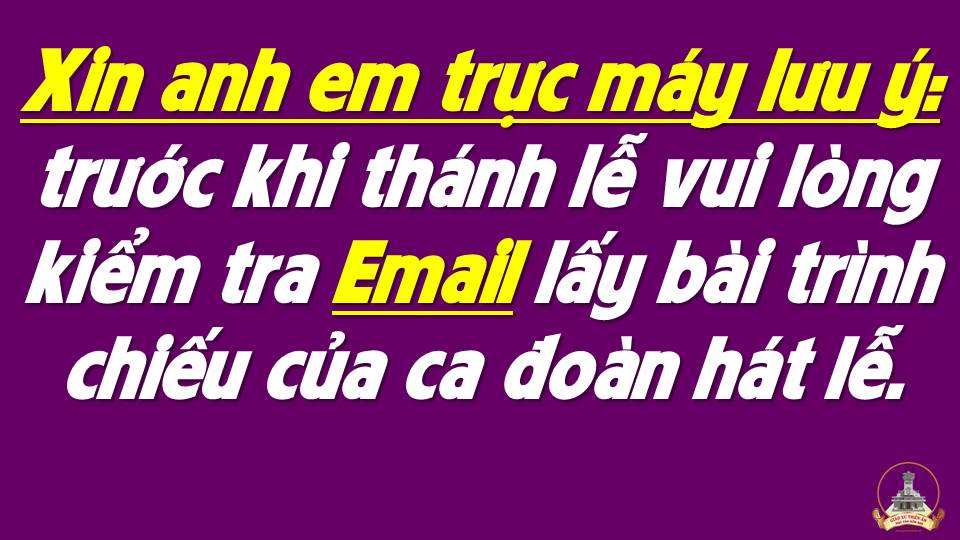 Thứ BaSau Chúa Nhật VMùa Chay
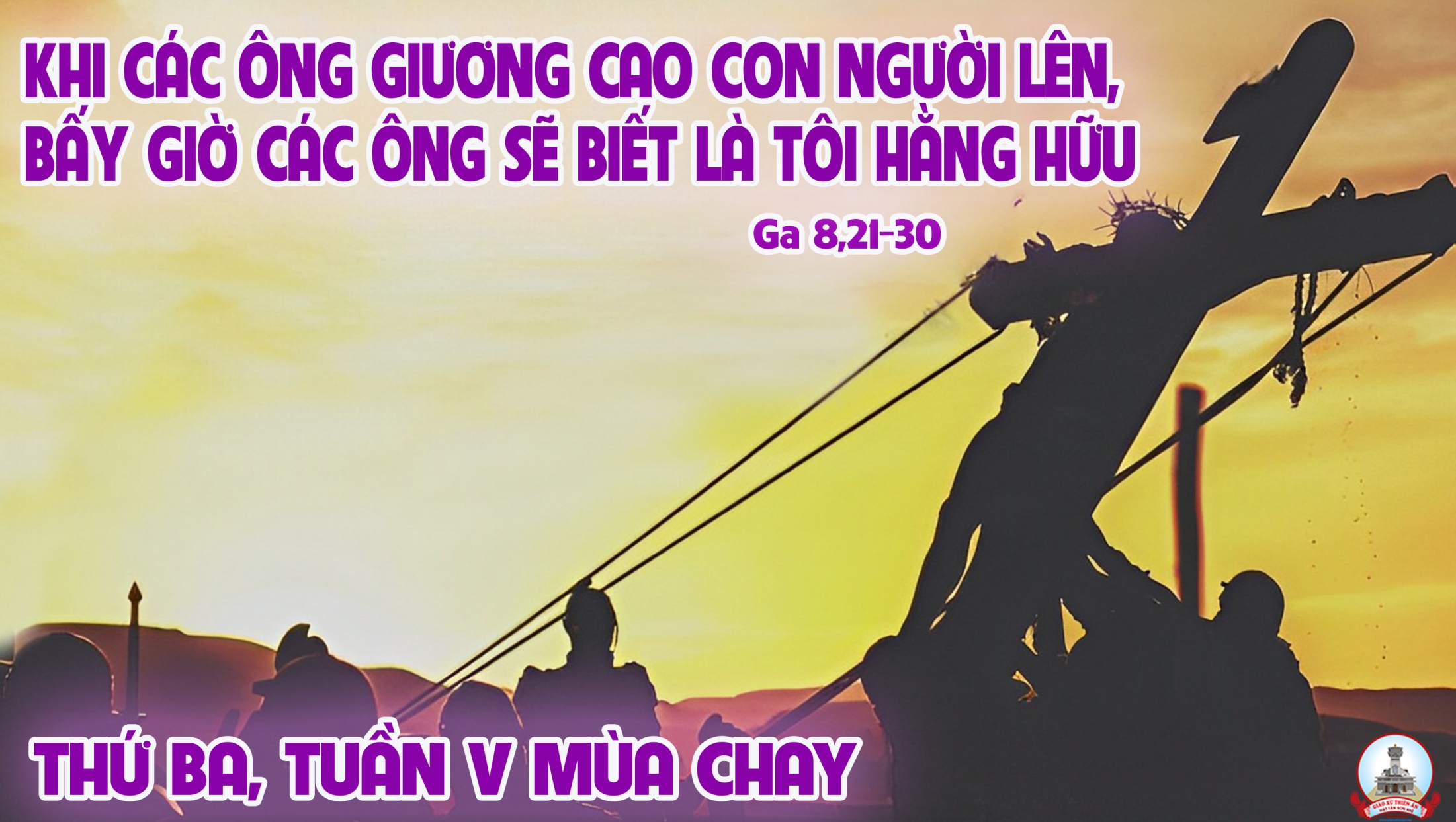 Lạy Chúa, xin nghe lời con kêu khẩn, tiếng con kêu, mong được thấu tới Ngài.
Đáp Ca:
Hạt giống là lời Thiên Chúa, người gieo giống là Đức Ki-tô. Ai tuân giữ Lời Người sẽ muôn đời tồn tại.
Tung Hô Tin Mừng:
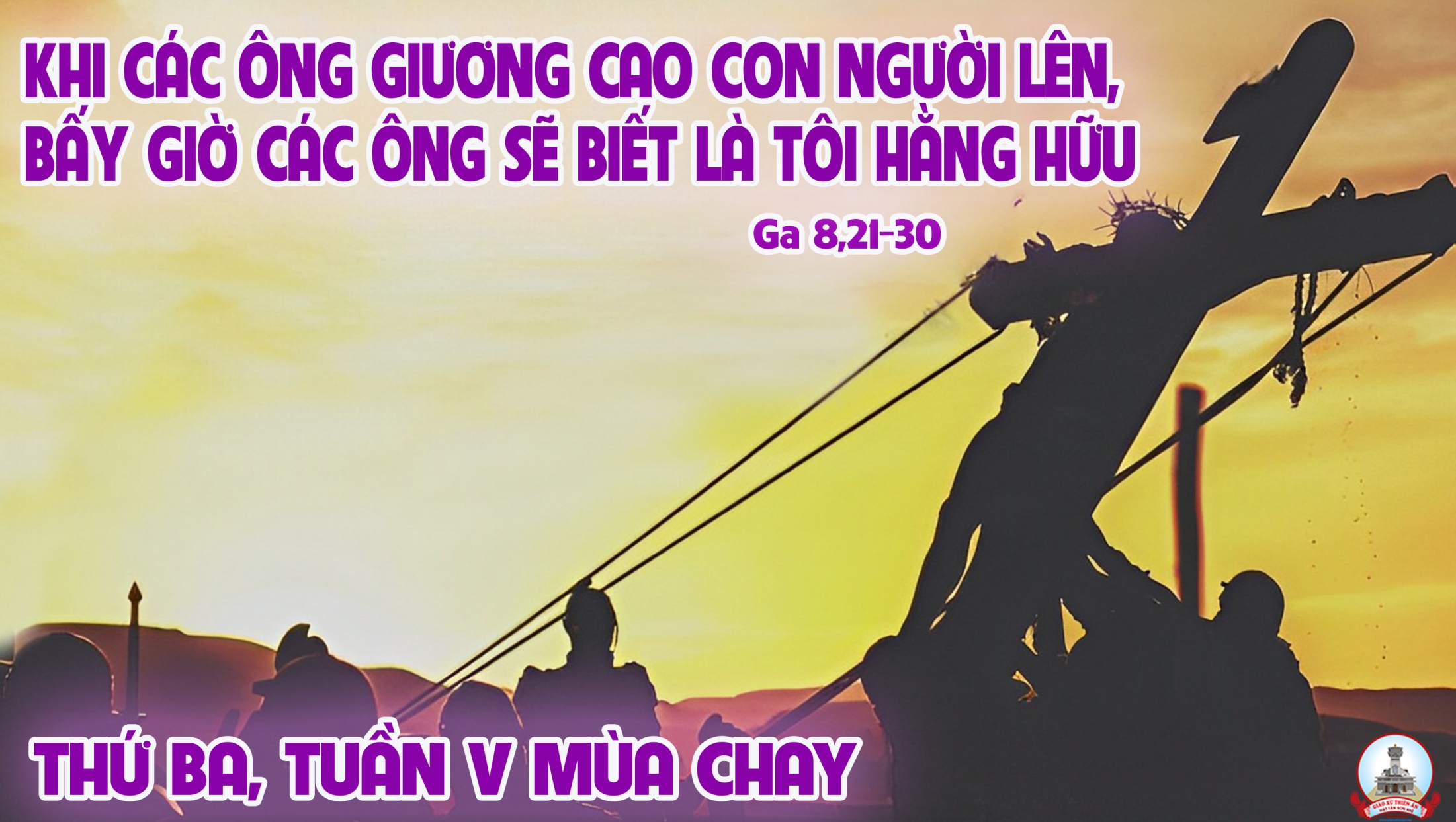 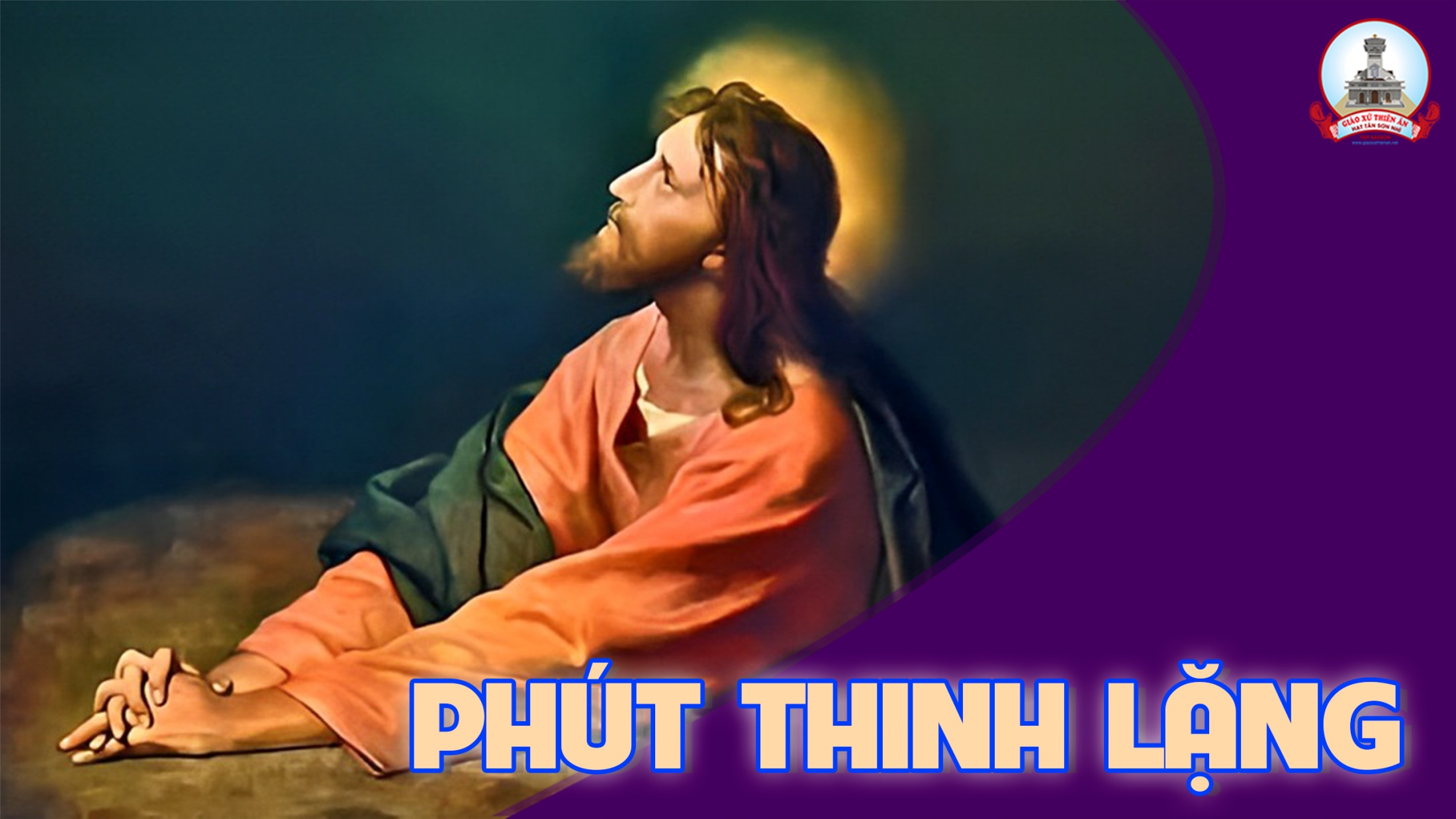 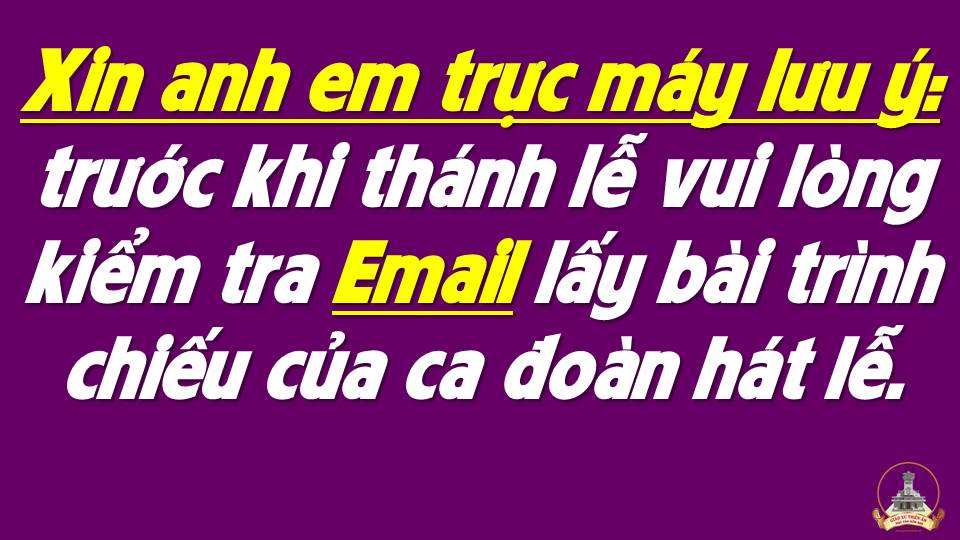 Thứ TưSau Chúa Nhật VMùa Chay
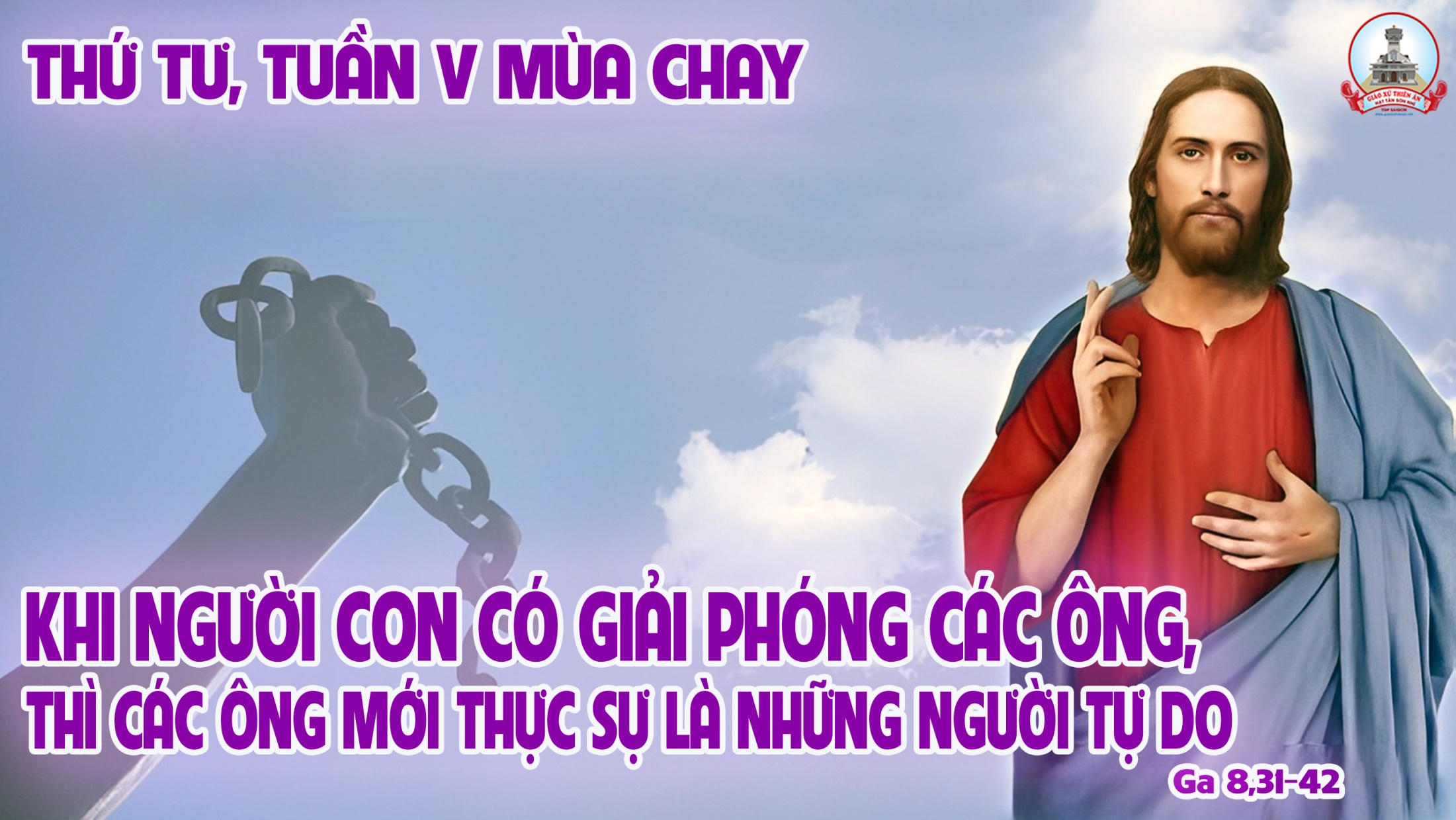 Xin dâng lời khen ngợi suy tôn muôn đời.
Đáp Ca:
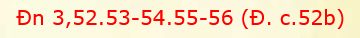 Tung Hô Tin Mừng:
Hạnh phúc thay người thành tâm thiện chí, hằng ấp ủ lời Chúa trong lòng, nhờ kiên nhẫn mà sinh hoa kết quả
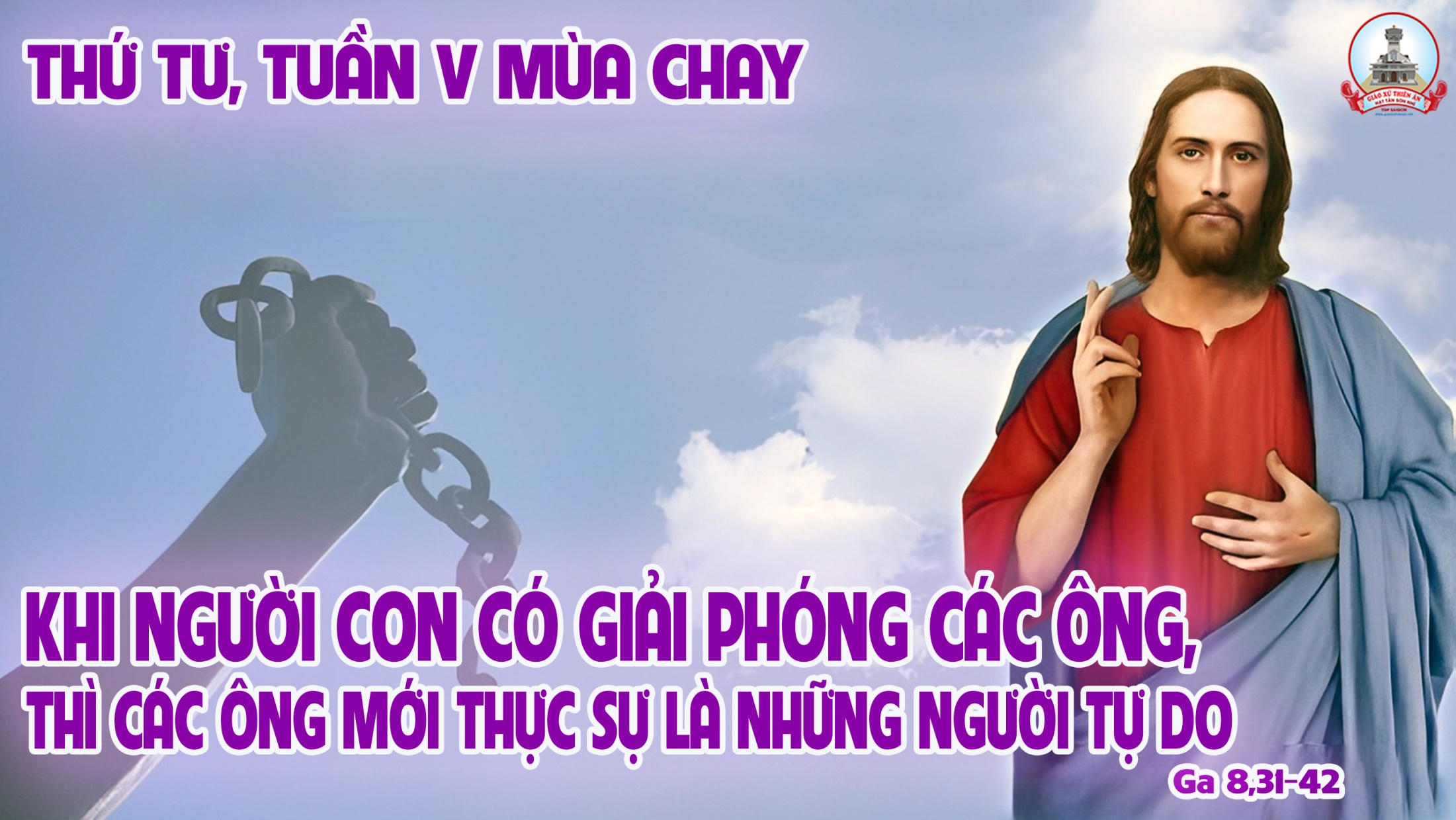 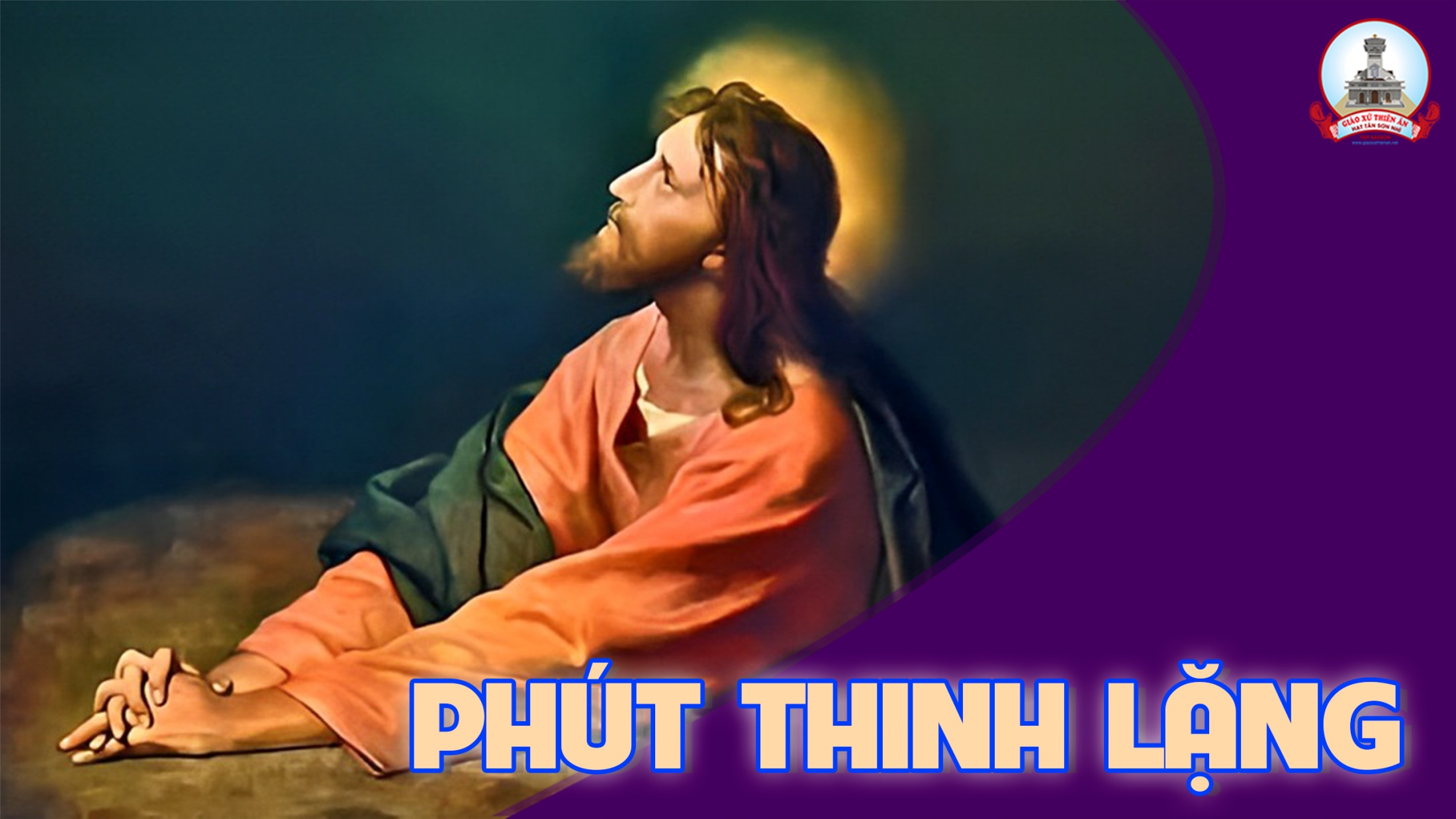 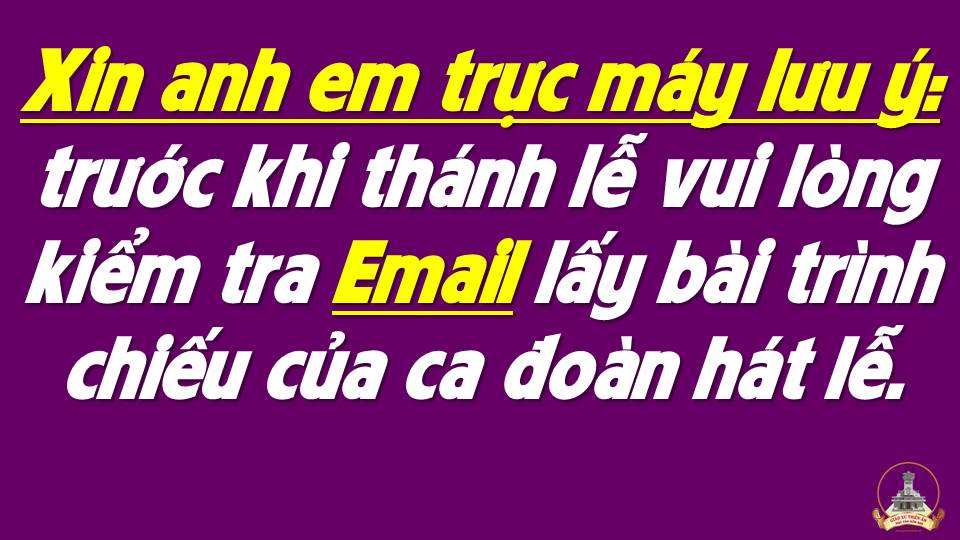 Thứ NămSau Chúa Nhật VMùa Chay
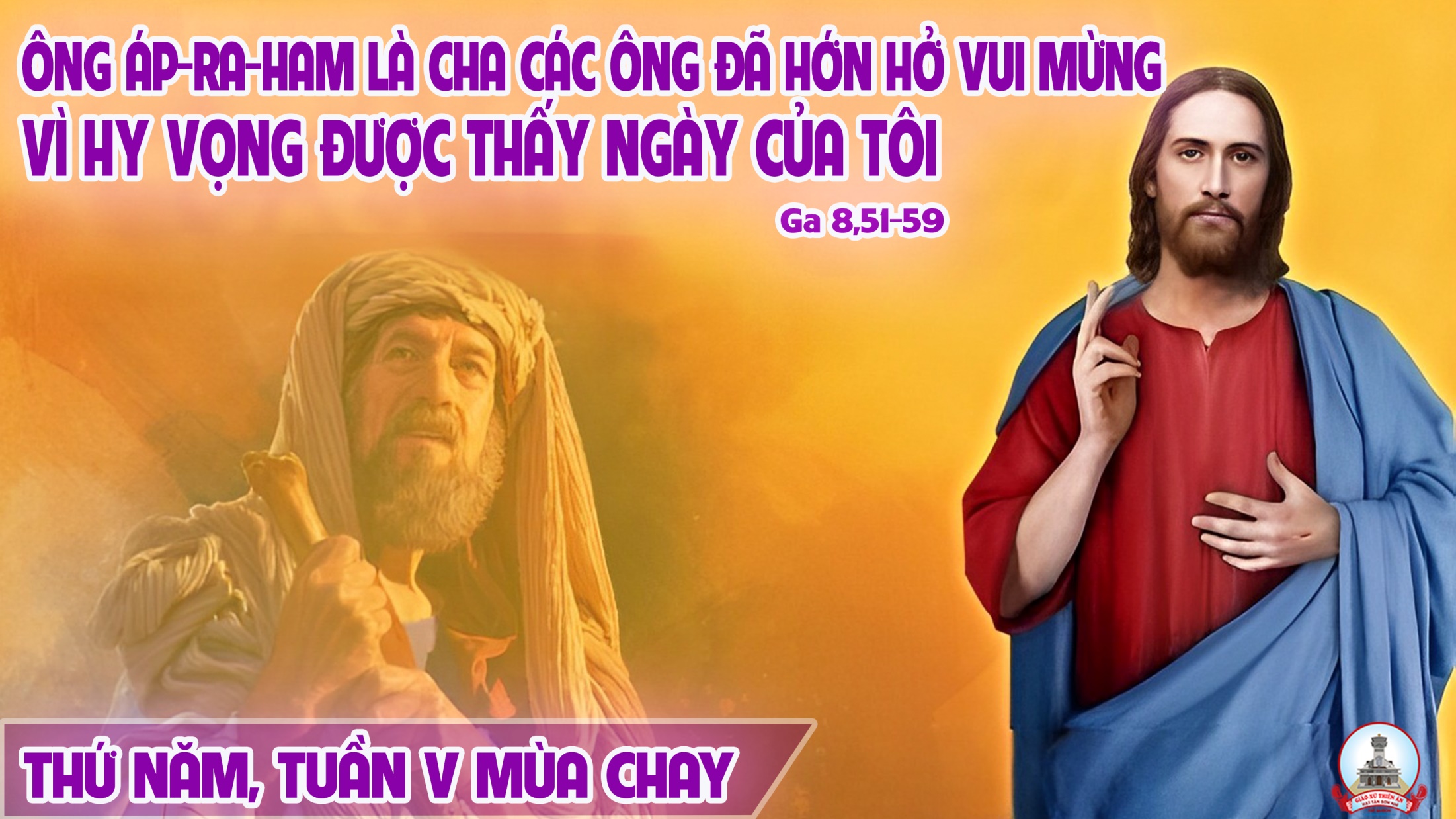 Giao ước đã lập ra, muôn đời Chúa nhớ mãi.
Đáp Ca:
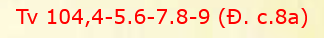 Tung Hô Tin Mừng:
Ngày hôm nay, anh em chớ cứng lòng, nhưng hãy nghe tiếng Chúa.
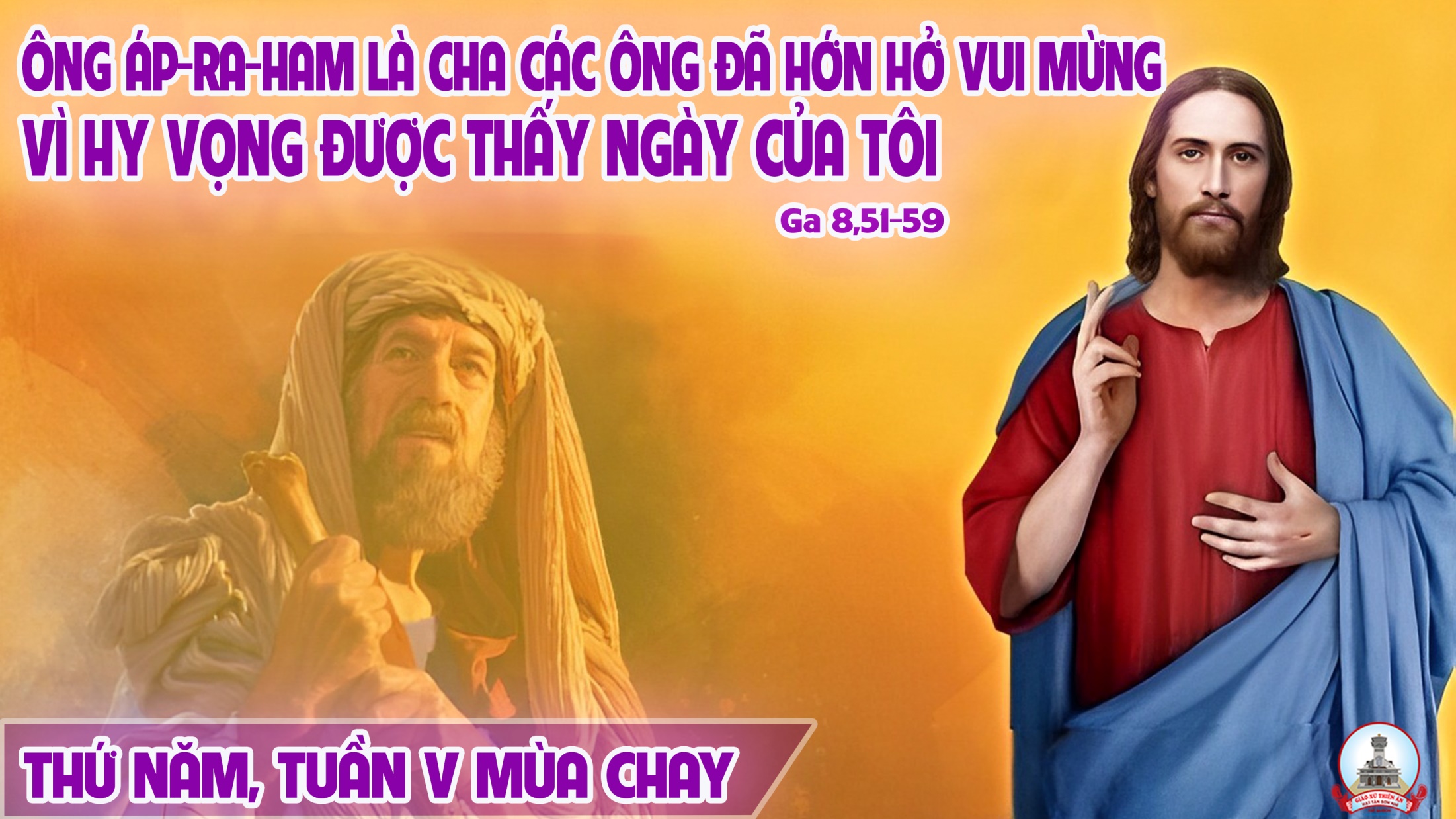 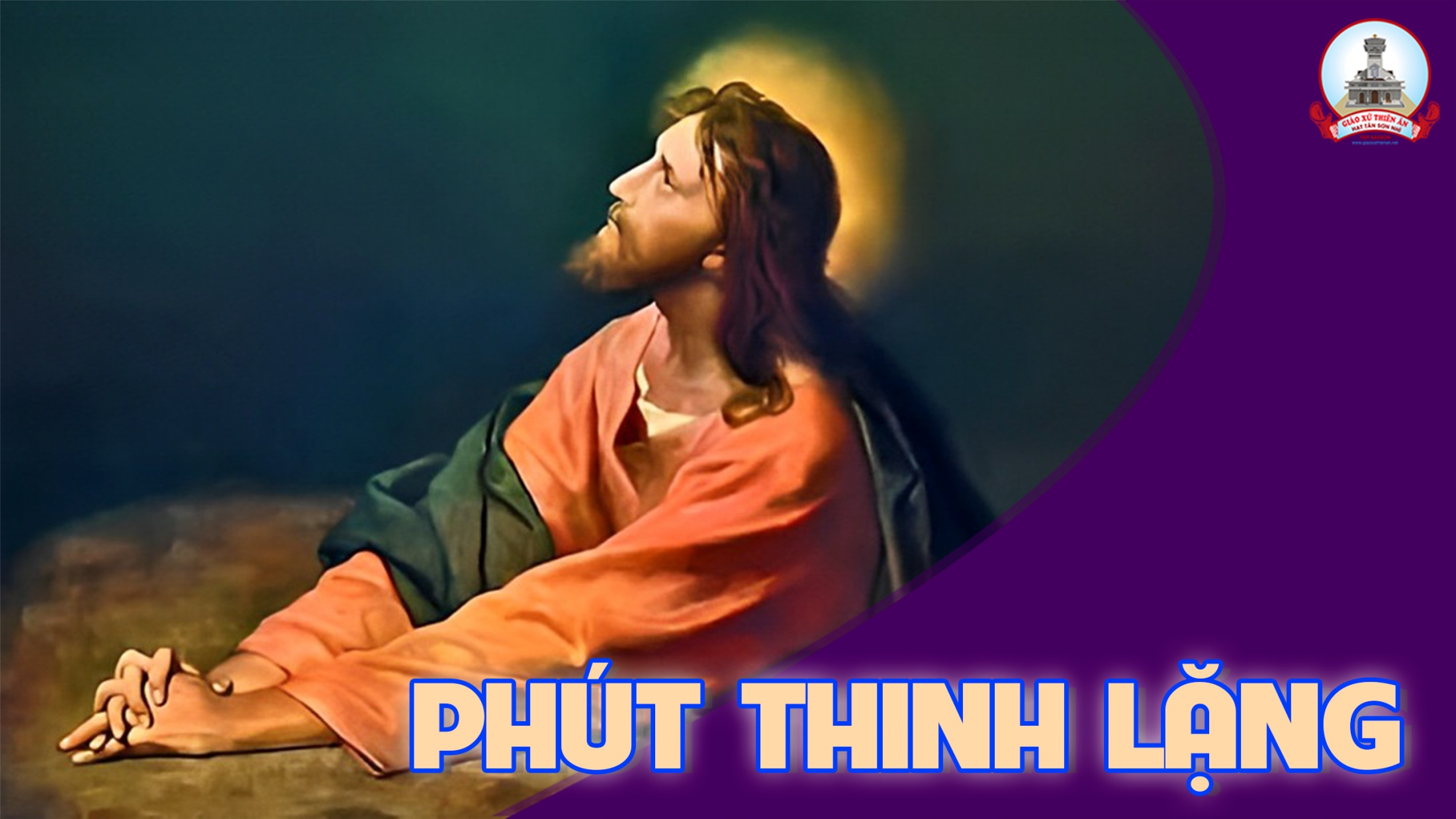 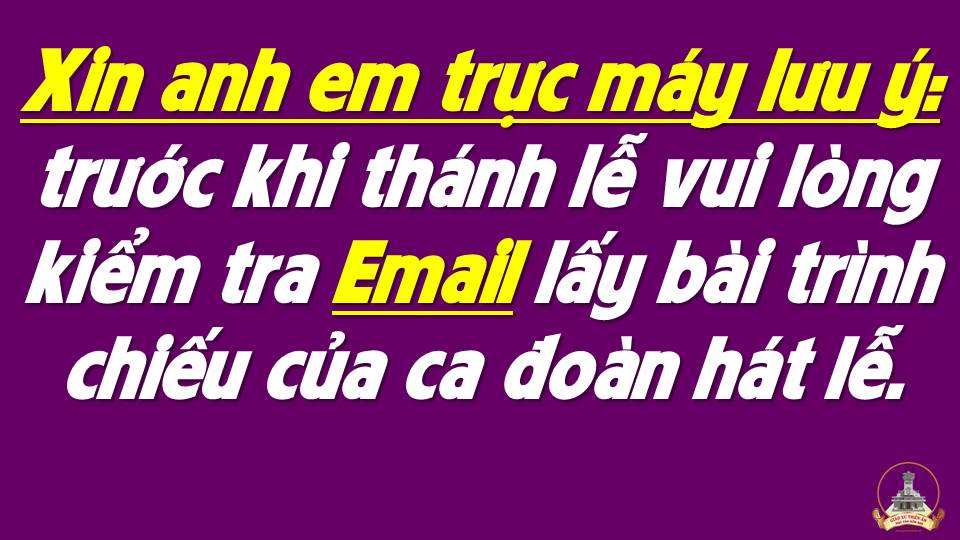 Thứ SáuSau Chúa Nhật VMùa Chay
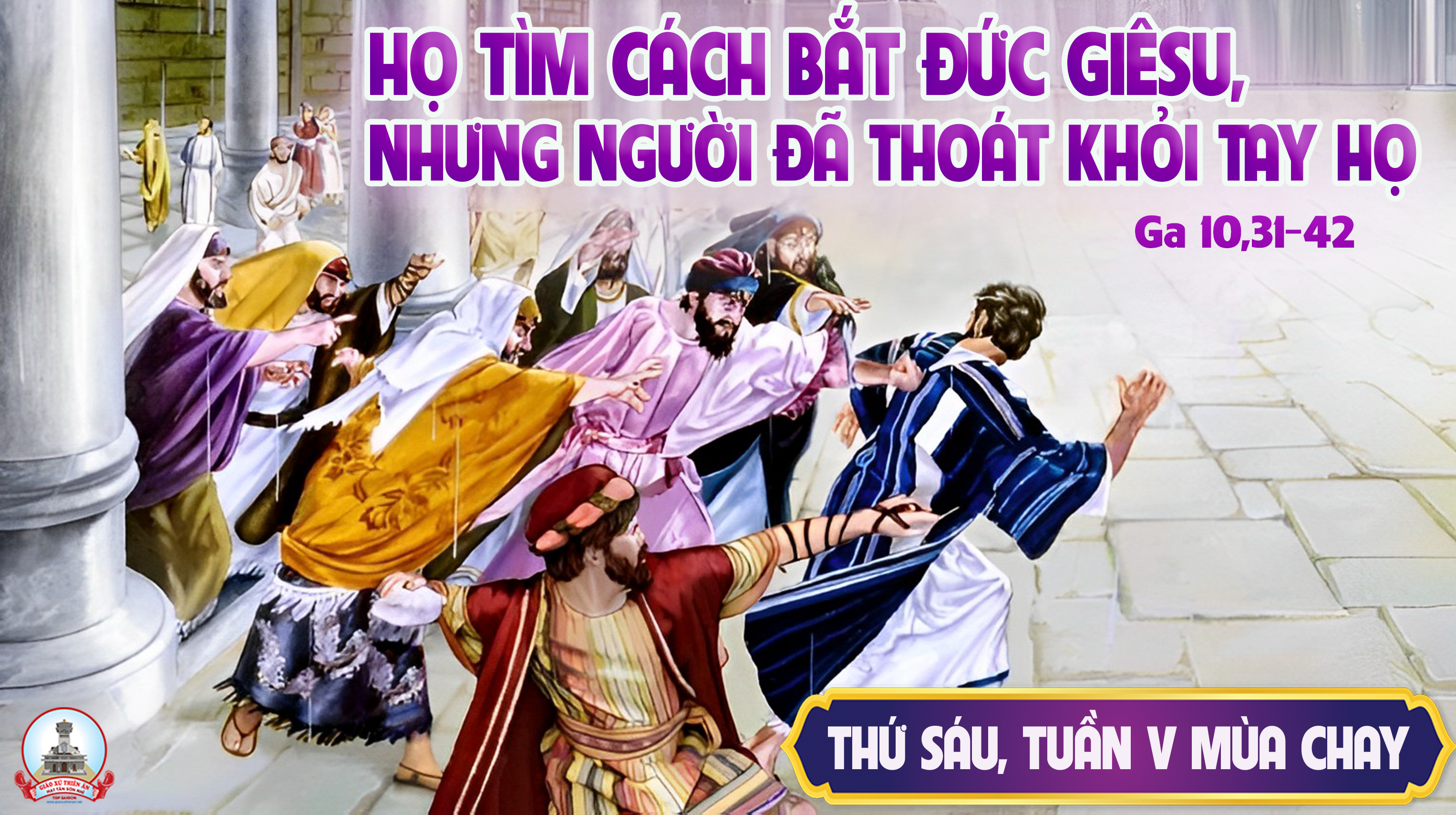 Lúc ngặt nghèo tôi kêu cầu Chúa: Người đã nghe tiếng tôi.
Đáp Ca:
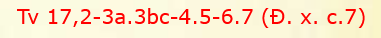 Tung Hô Tin Mừng:
Lạy Chúa, Lời Chúa là thần khí và là sự sống; Chúa có những lời đem lại sự sống đời đời.
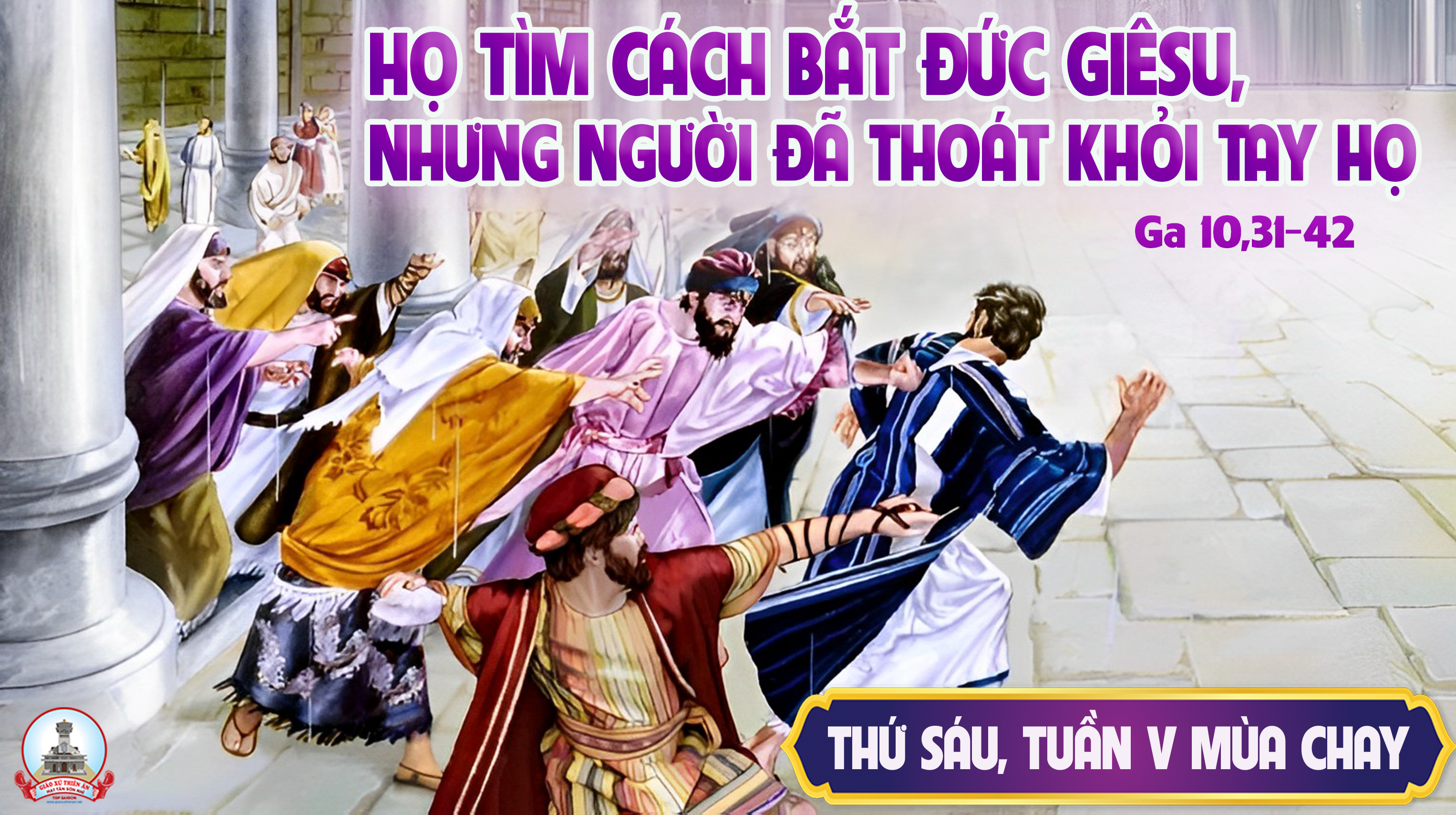 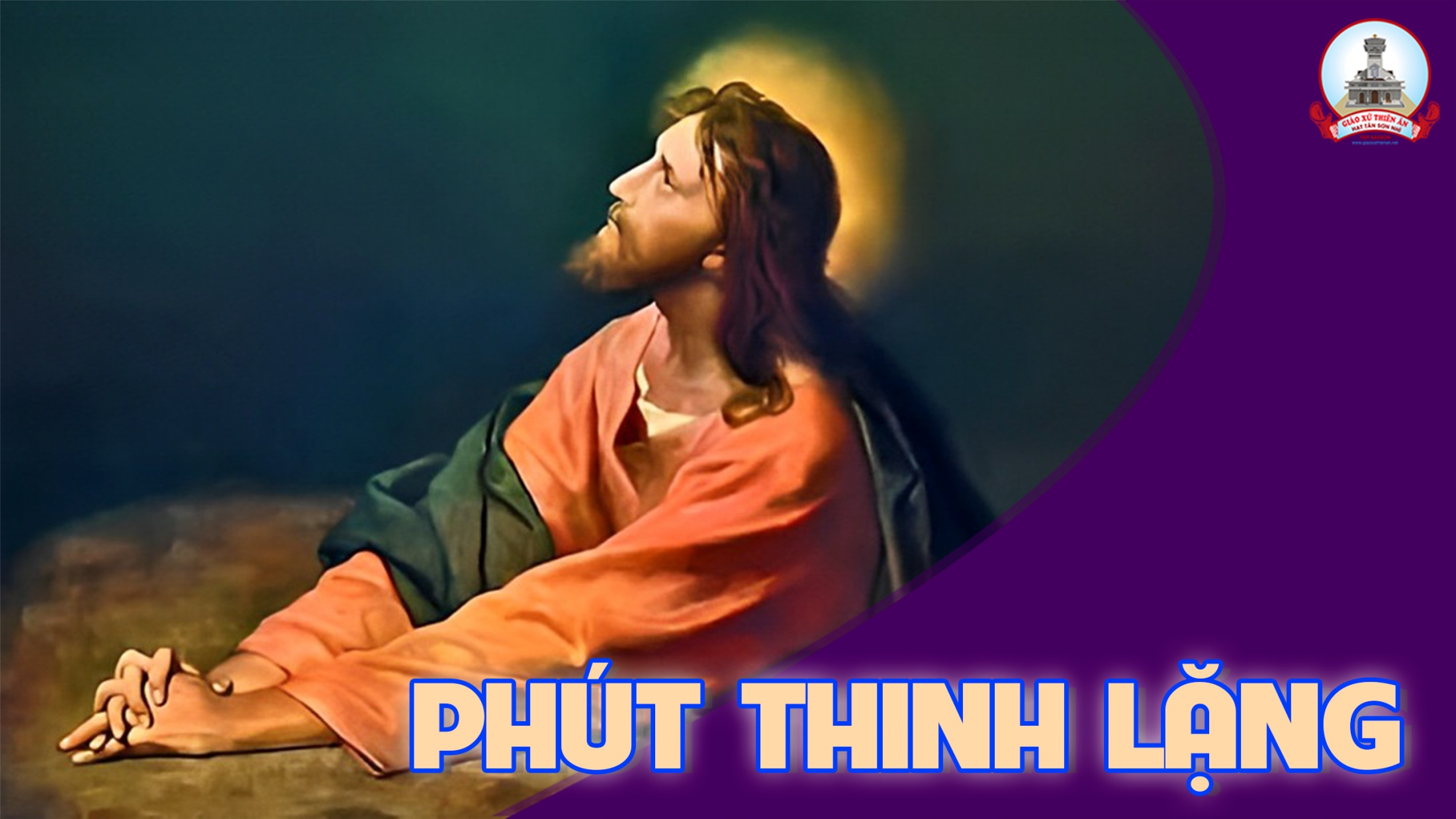 Thứ BảySau Chúa Nhật VMùa Chay
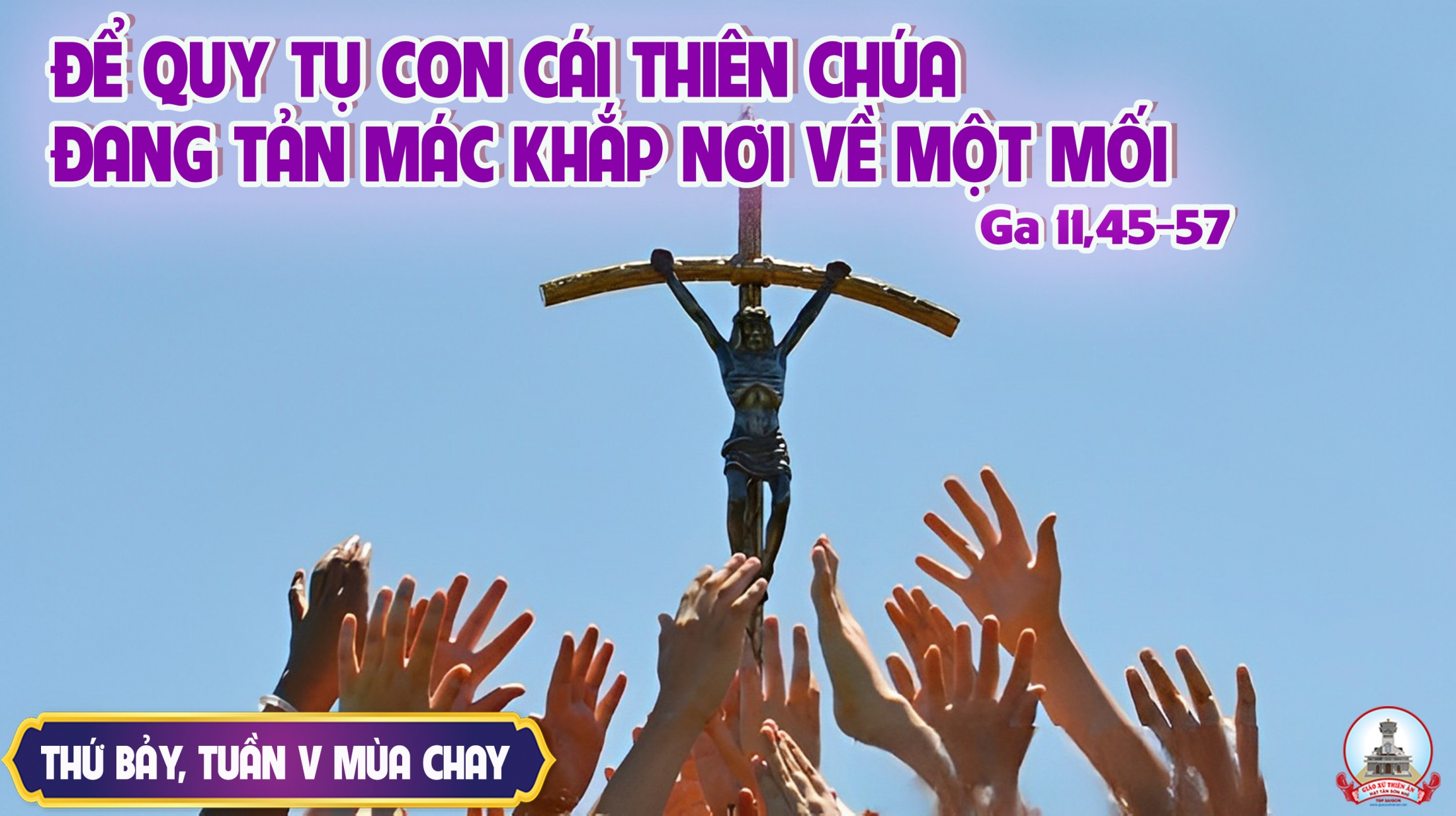 Chúa canh giữ chúng ta, như mục tử canh giữ đàn chiên.
Đáp Ca:
Tung Hô Tin Mừng:
Đức Chúa phán: Hãy quẳng khỏi các ngươi mọi tội lỗi phản nghịch các ngươi đã phạm. Hãy tạo cho mình một trái tim mới và một thần khí mới.
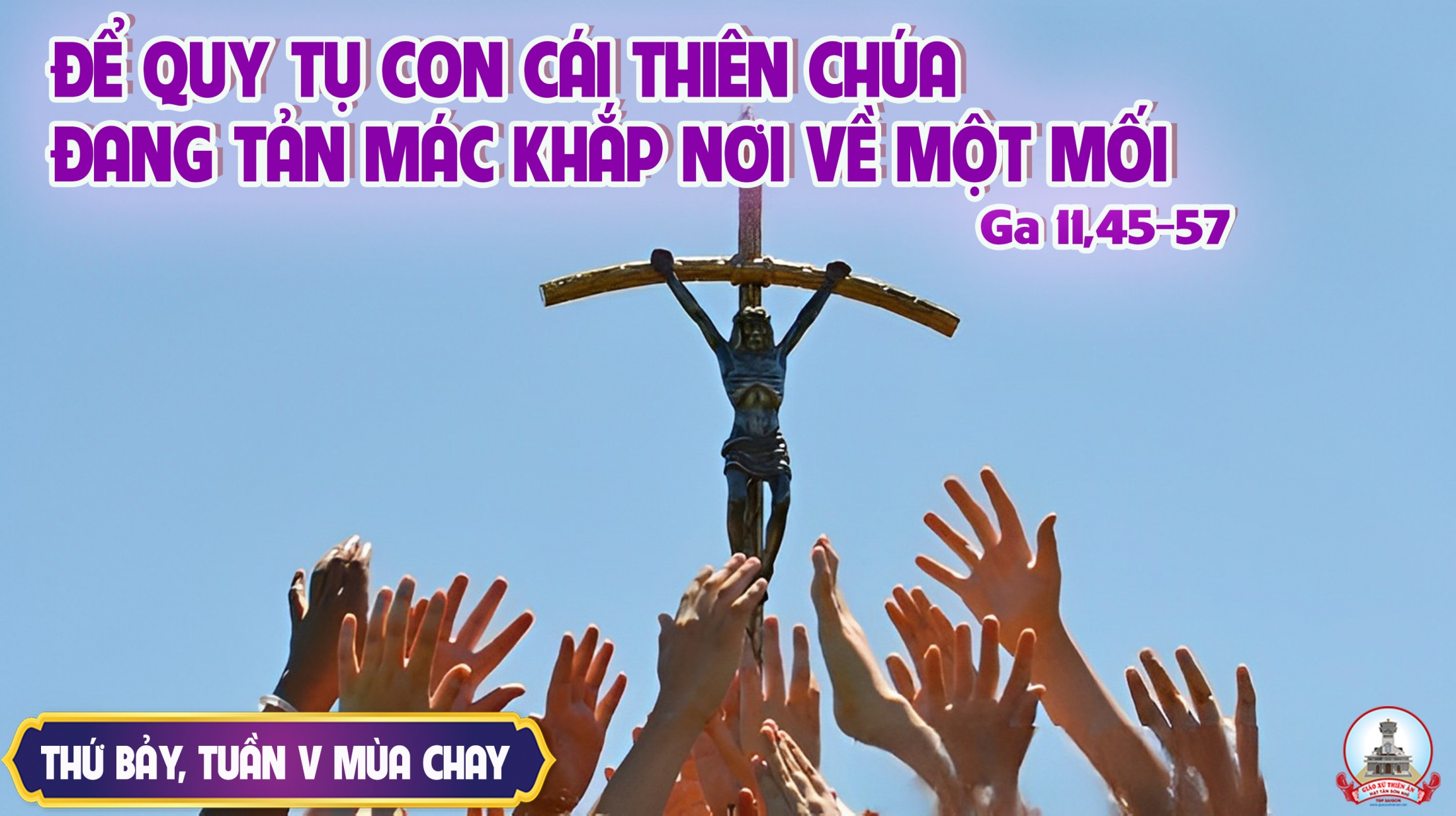 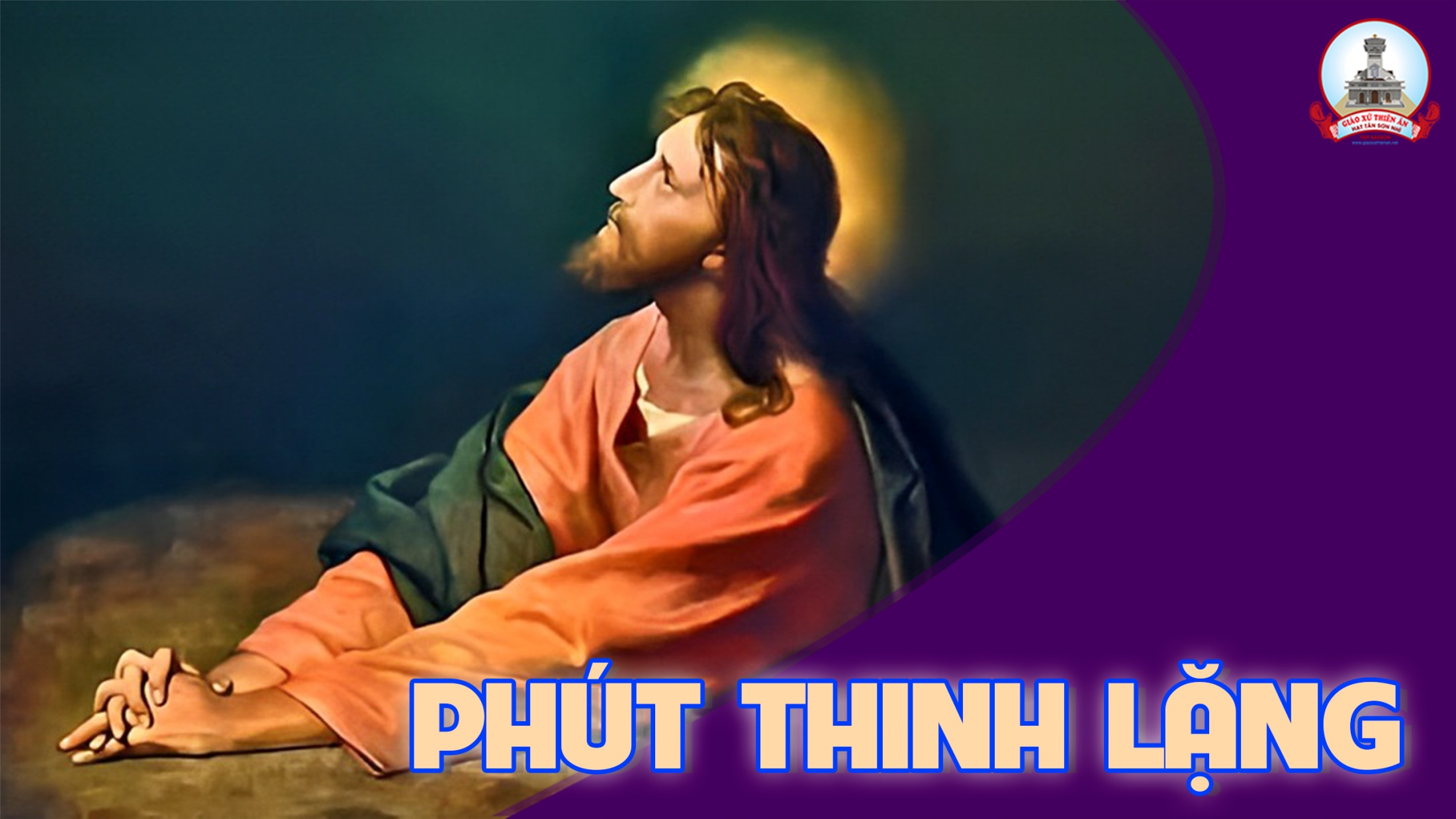 Tuần Thánh
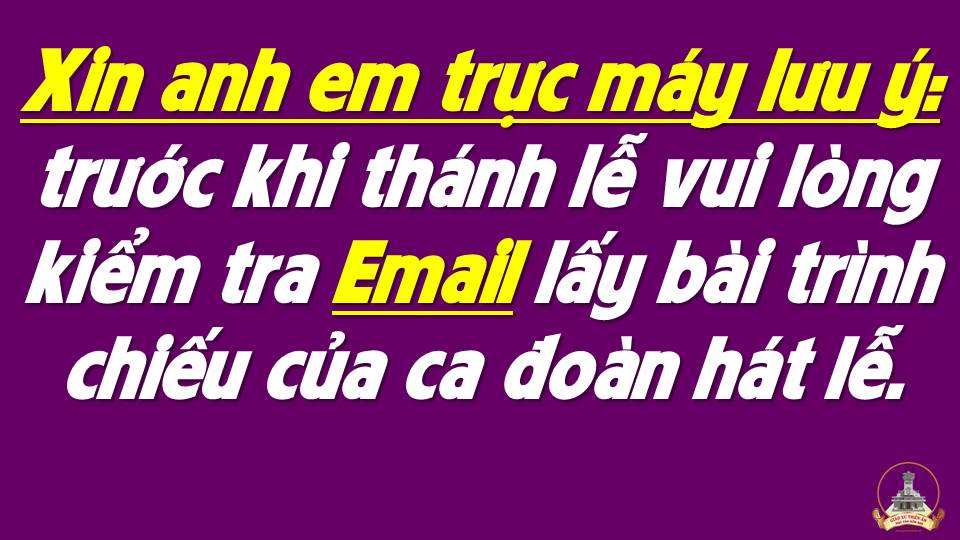 Thứ HaiTuần Thánh
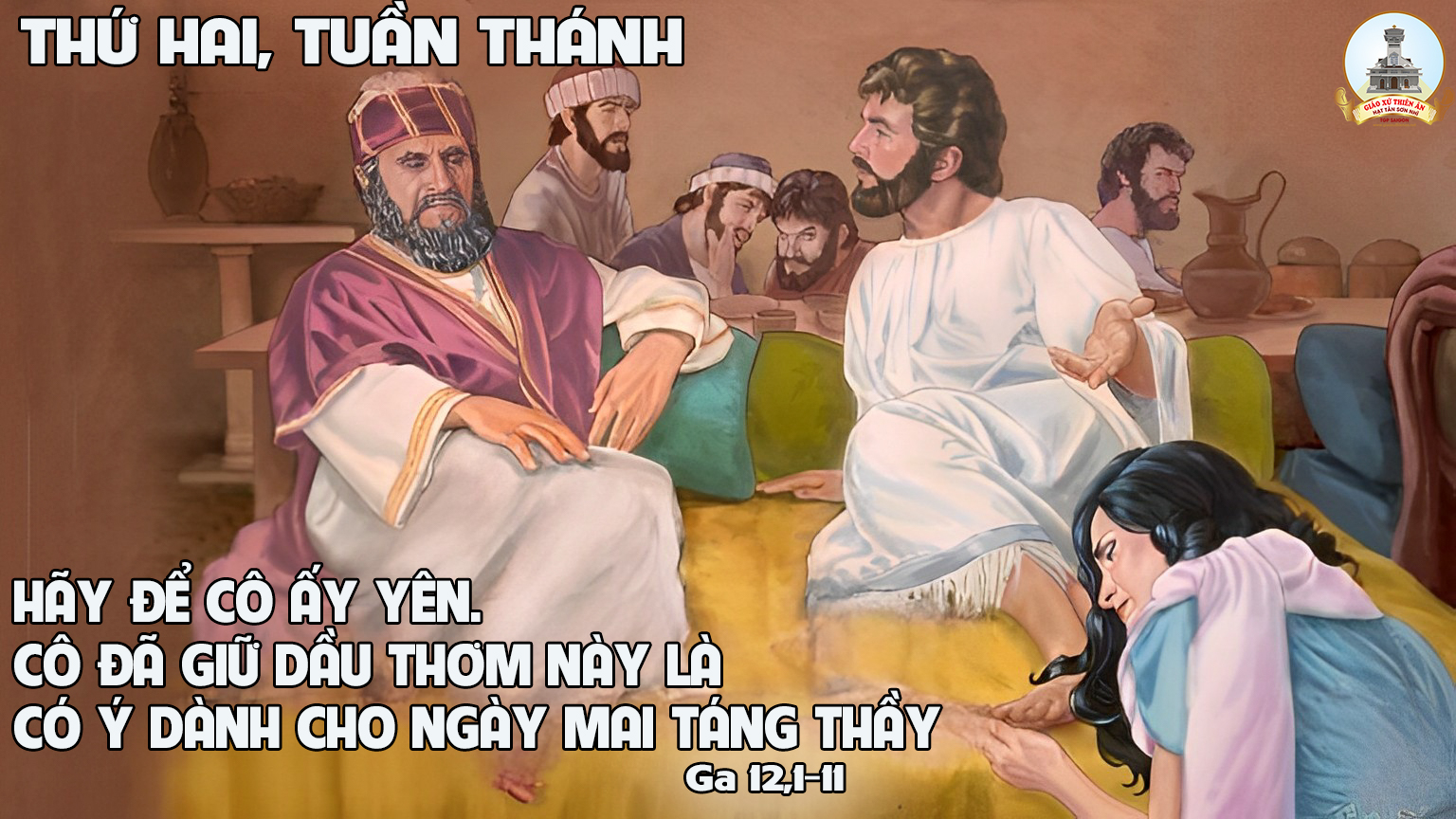 Chúa là nguồn ánh sáng va ơn cứu độ của tôi.
Đáp Ca:
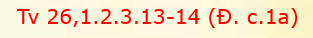 Tung Hô Tin Mừng:
Muôn lạy Vua Ki-tô, chỉ có Ngài thương đến thần dân tội lỗi.
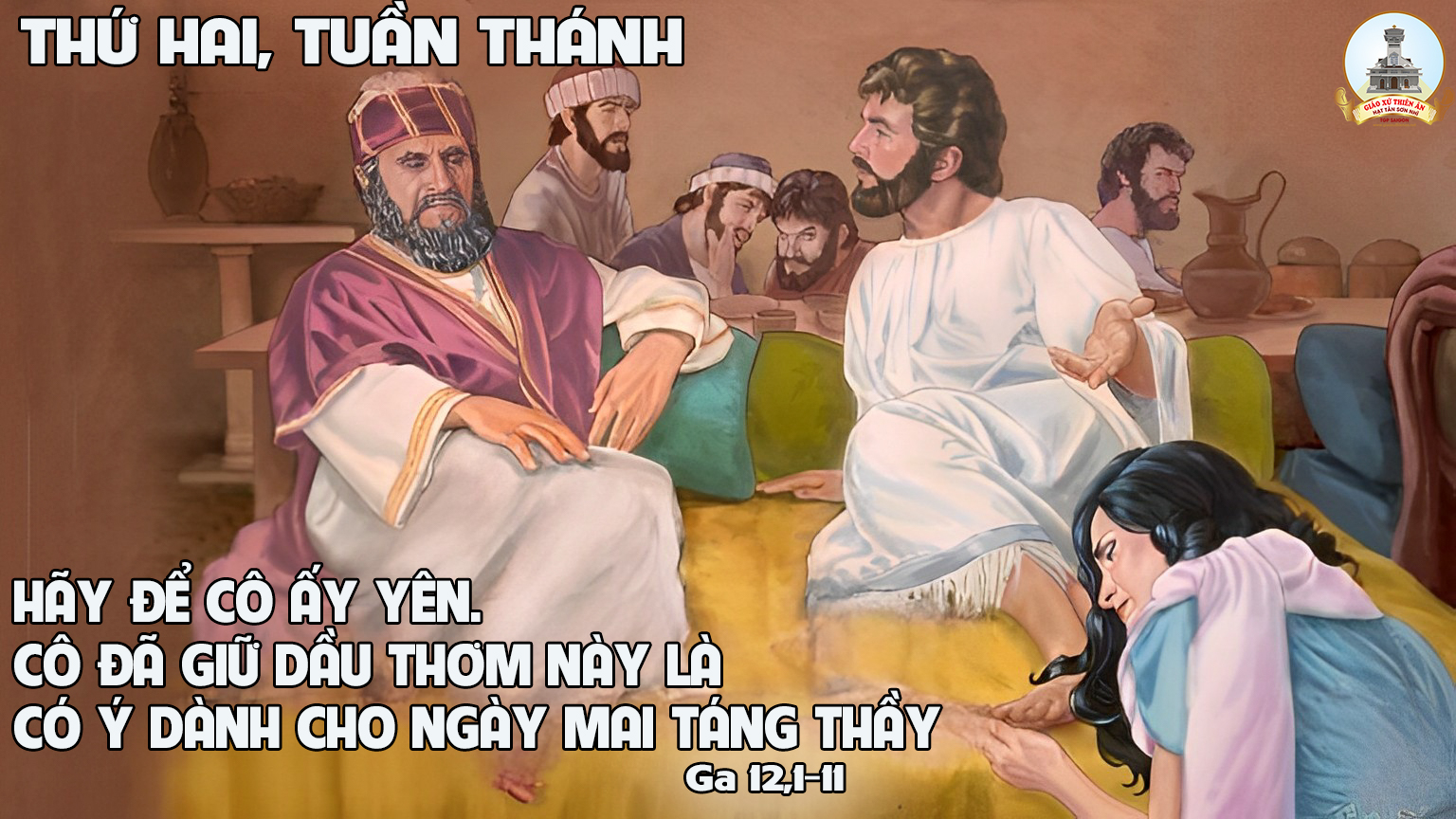 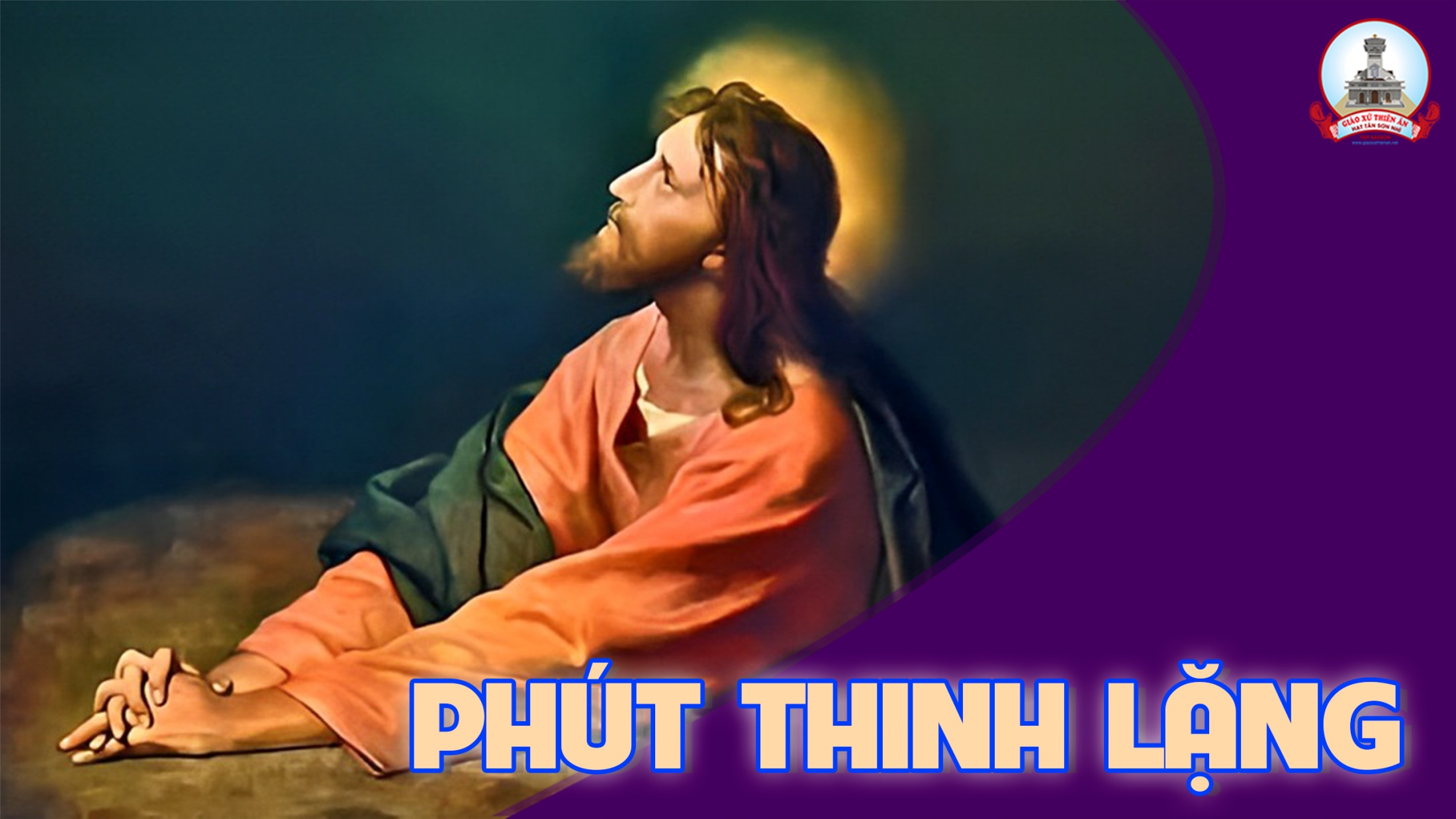 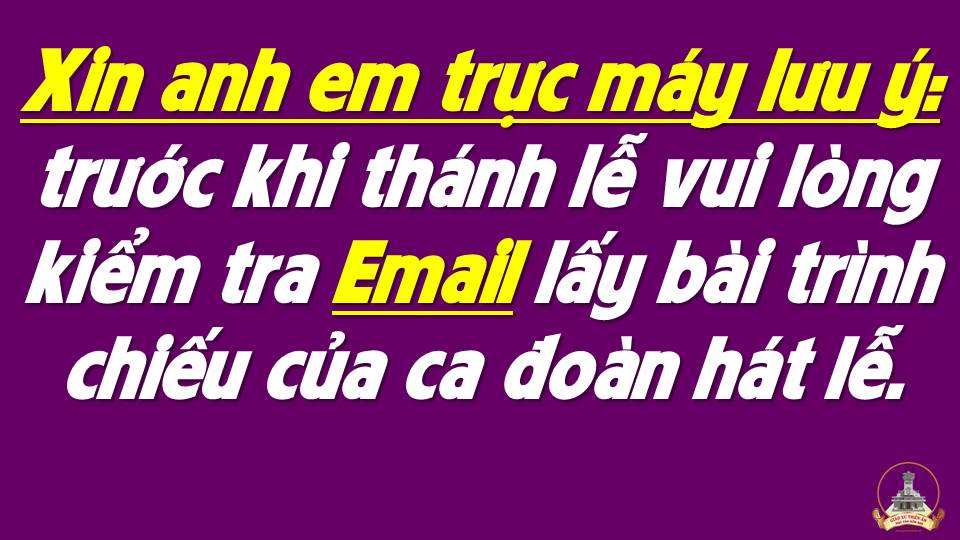 Thứ BaTuần Thánh
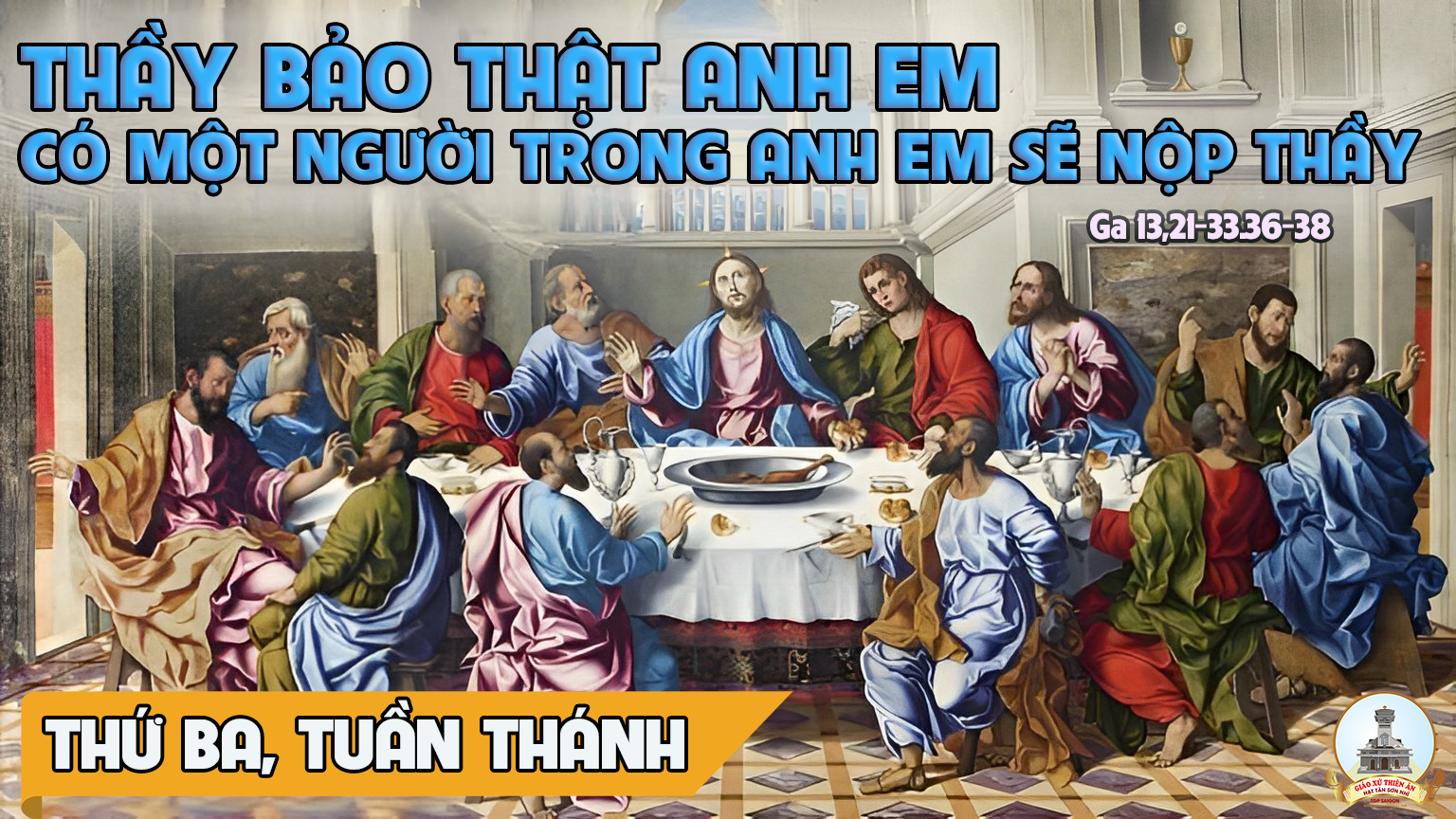 Lạy Chúa, miệng con sẽ tường thuật ơn cứu độ Ngài ban.
Đáp Ca:
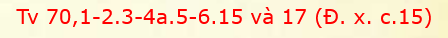 Tung Hô Tin Mừng:
Muôn lạy Vua Ki-tô, vì vâng lời Thánh Phụ, Ngài đã chịu dẫn đi đóng đinh vào thập giá, như con chiên hiền lành bị dẫn đi làm thịt.
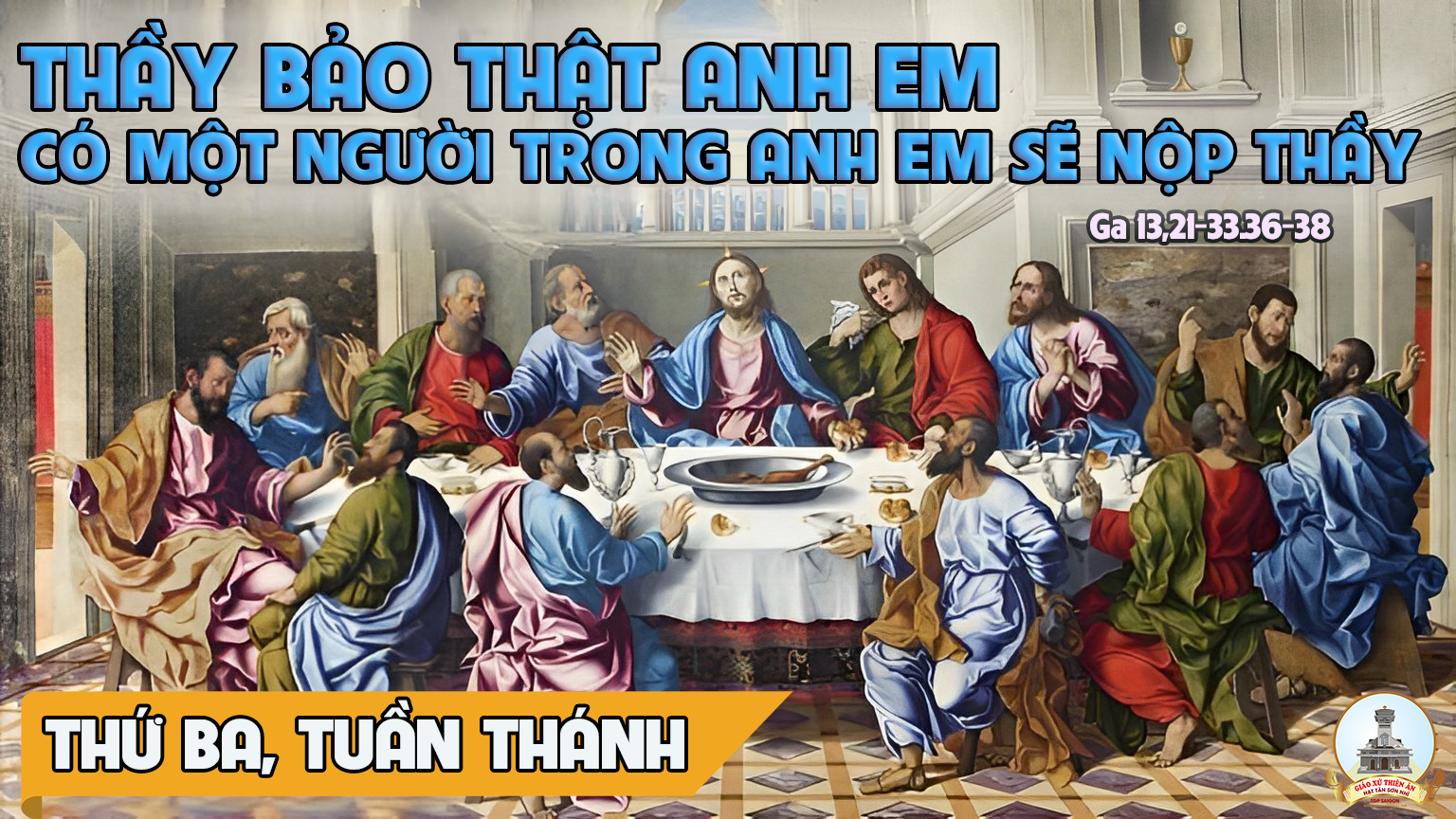 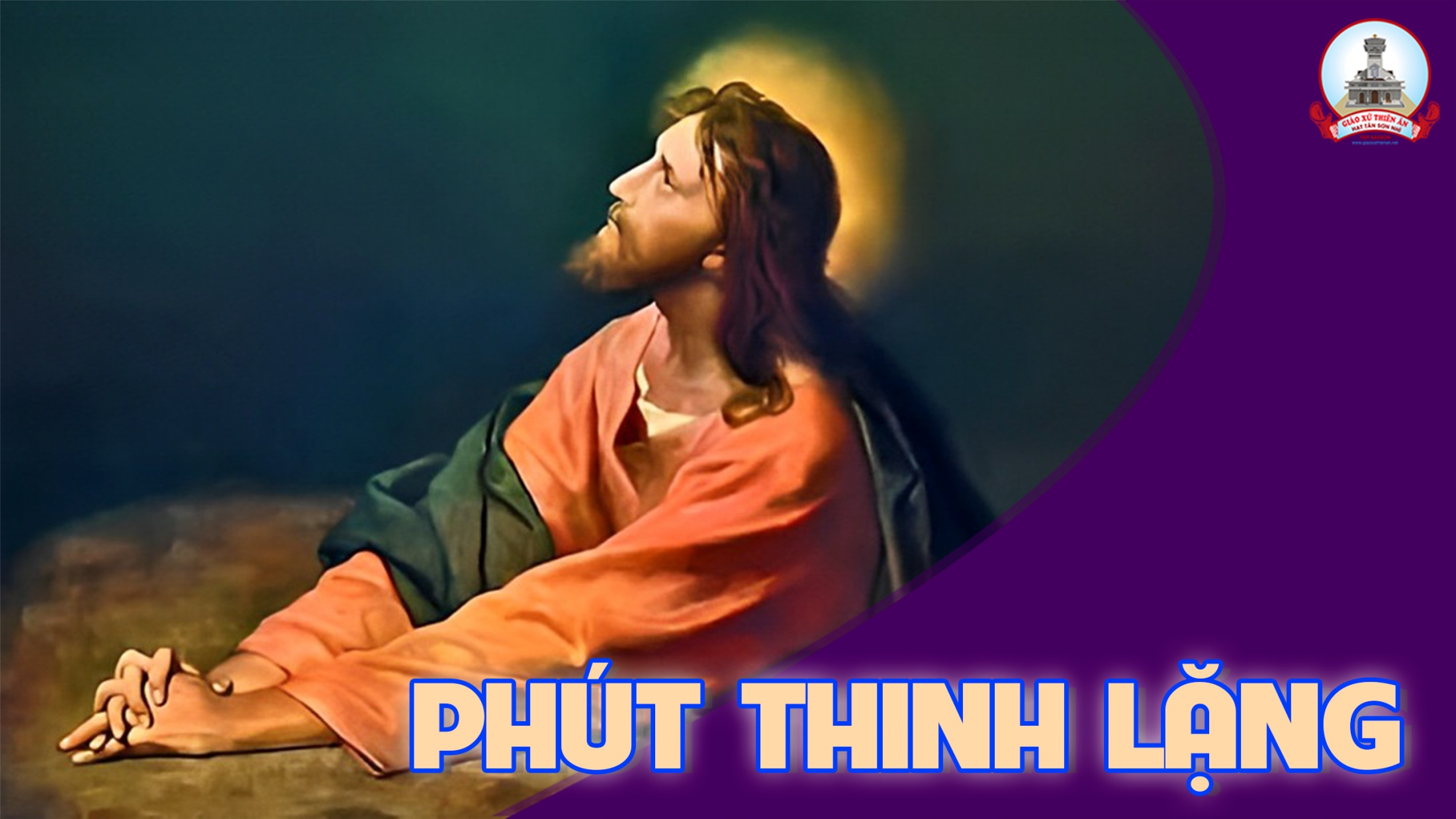 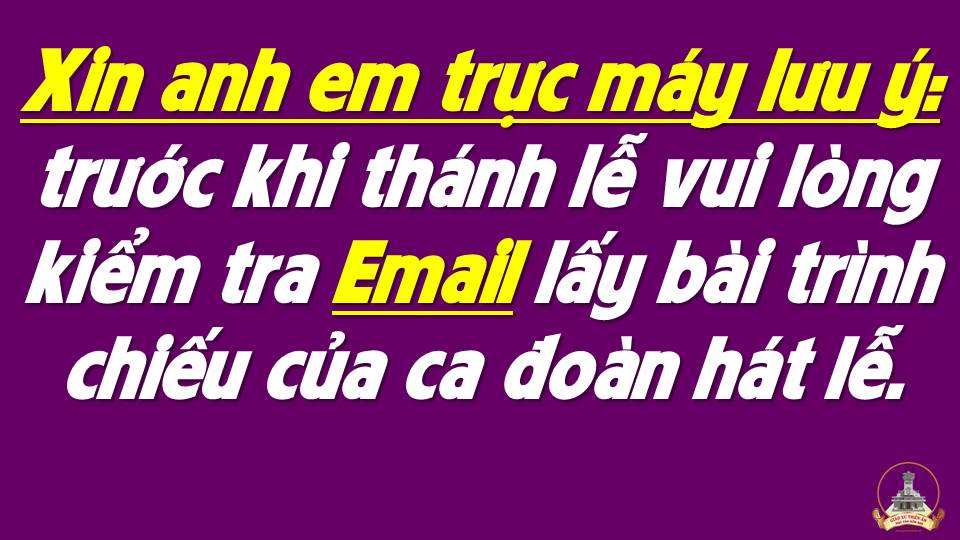 Thứ TưTuần Thánh
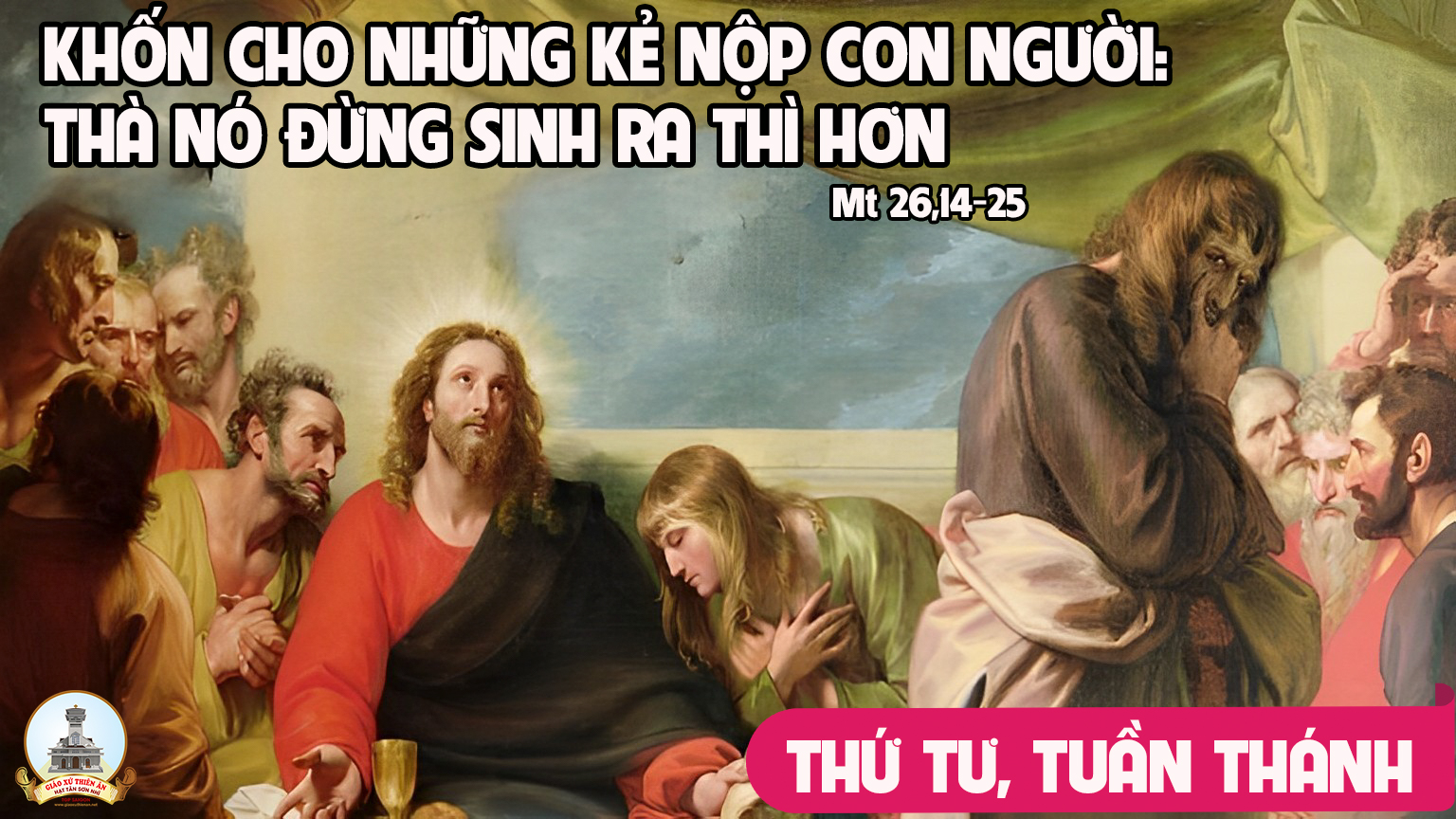 Lạy Chúa Trời, đây giờ phút thi ân, xin đáp lại, vì ơn cả nghĩa dày.
Đáp Ca:
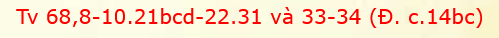 Tung Hô Tin Mừng:
Muôn lạy Vua Ki-tô, vì vâng lời Thánh Phụ, Ngài đã chịu dẫn đi đóng đinh vào thập giá, như con chiên hiền lành bị dẫn đi làm thịt.
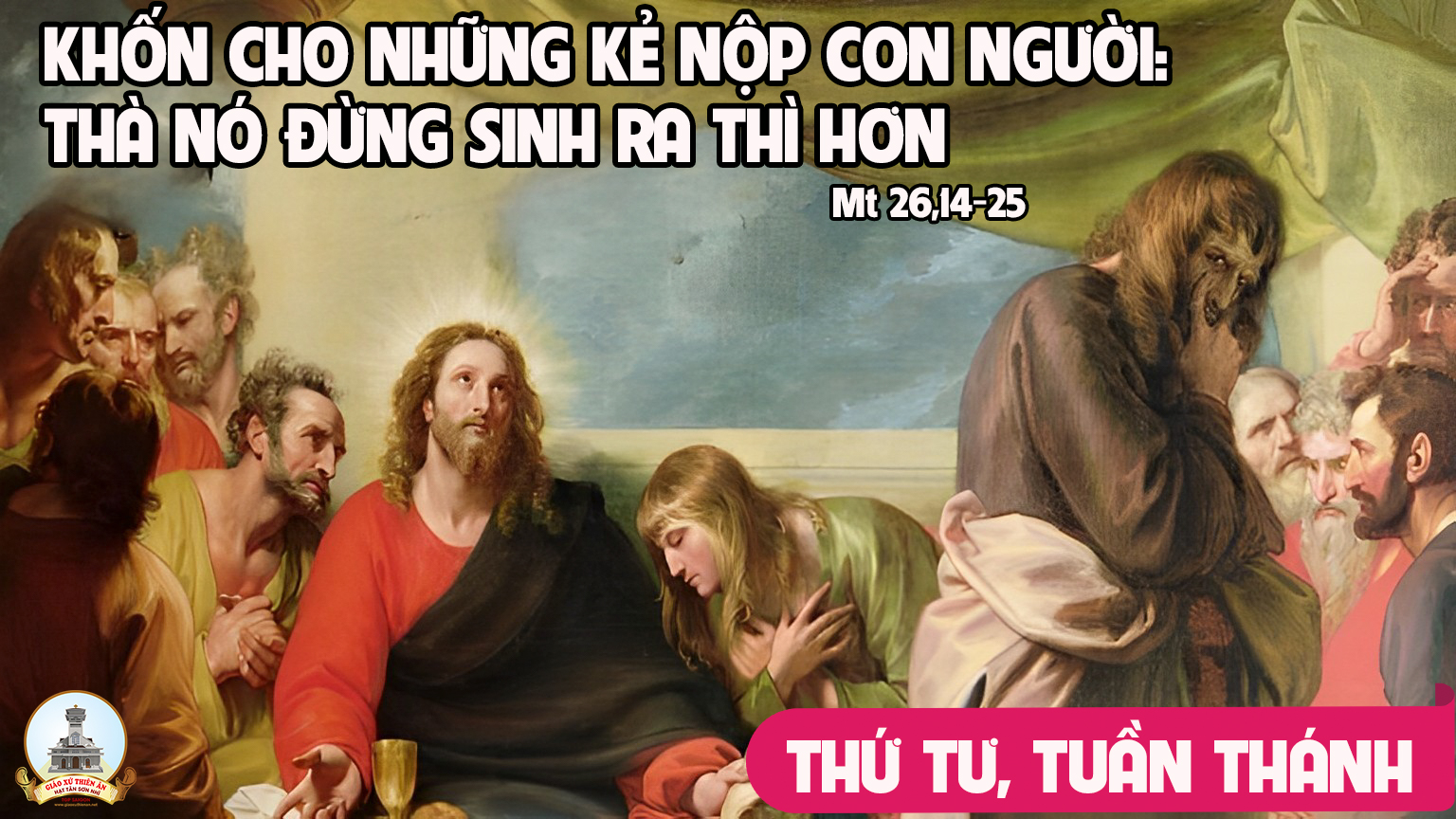 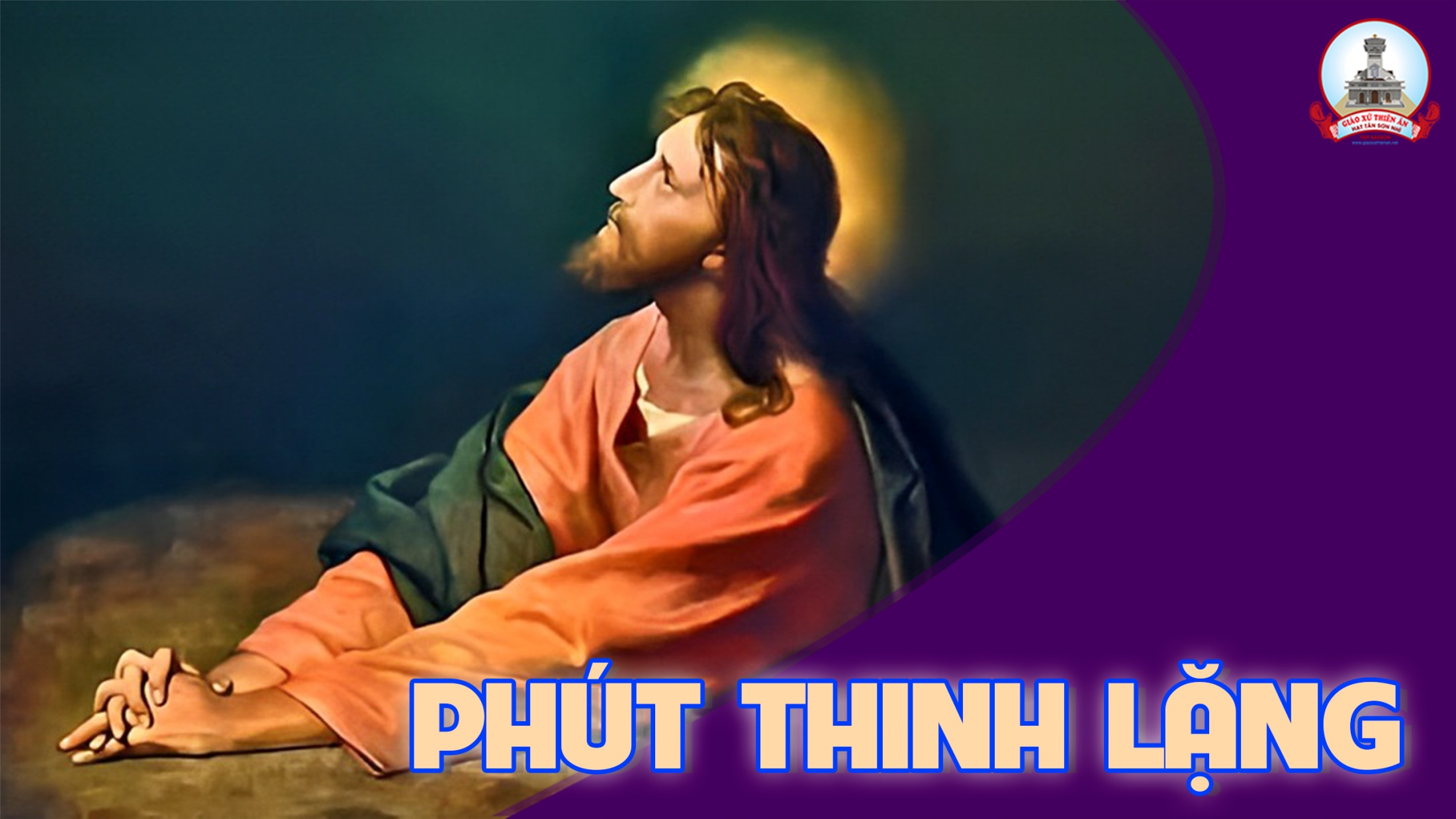